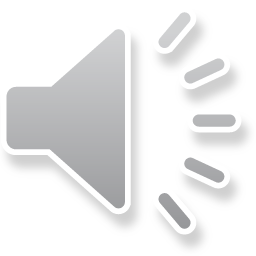 Introducción
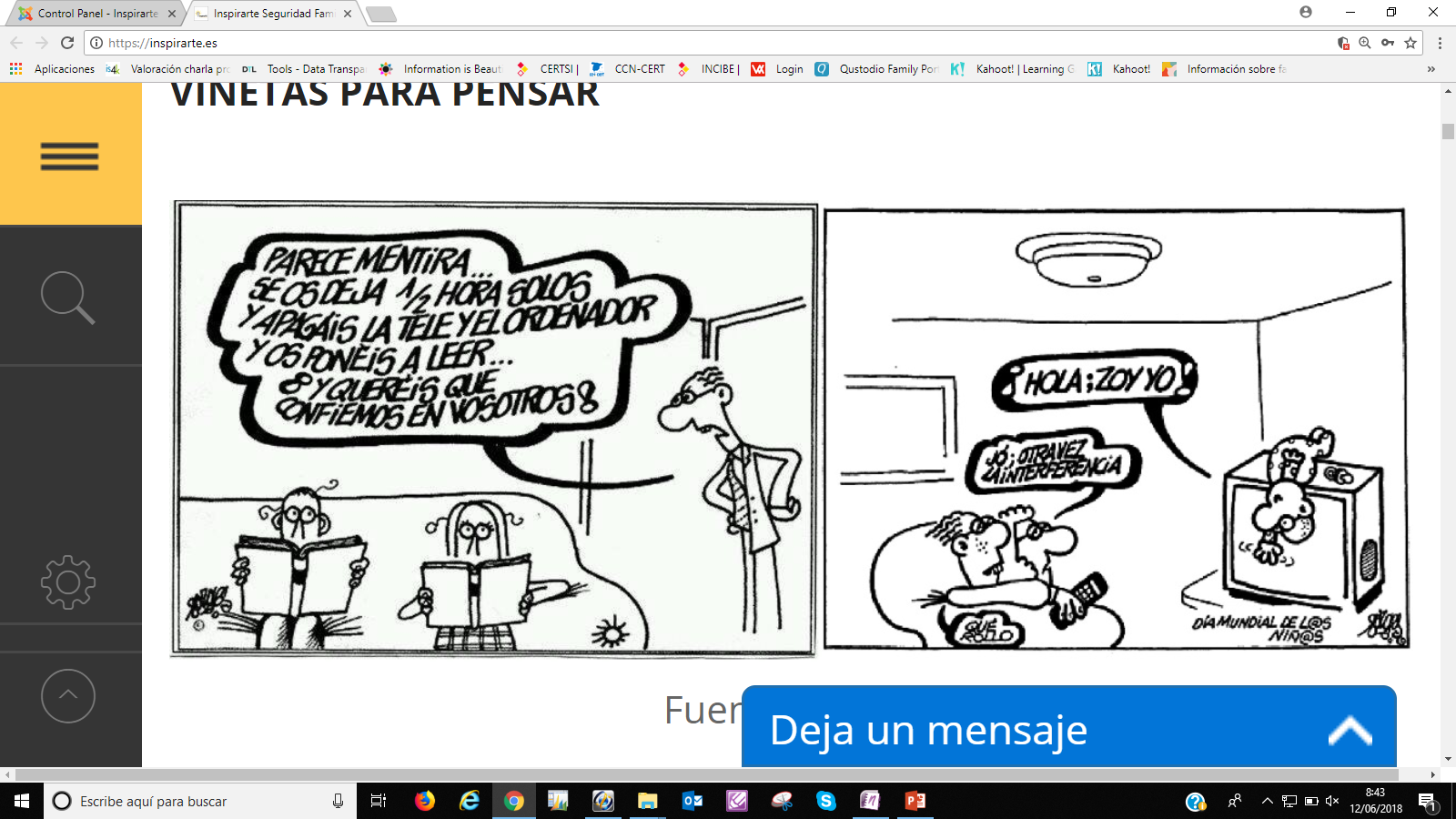 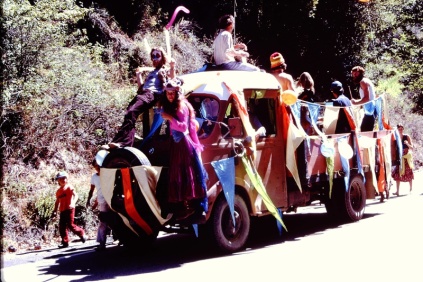 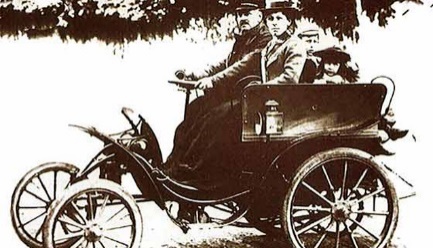 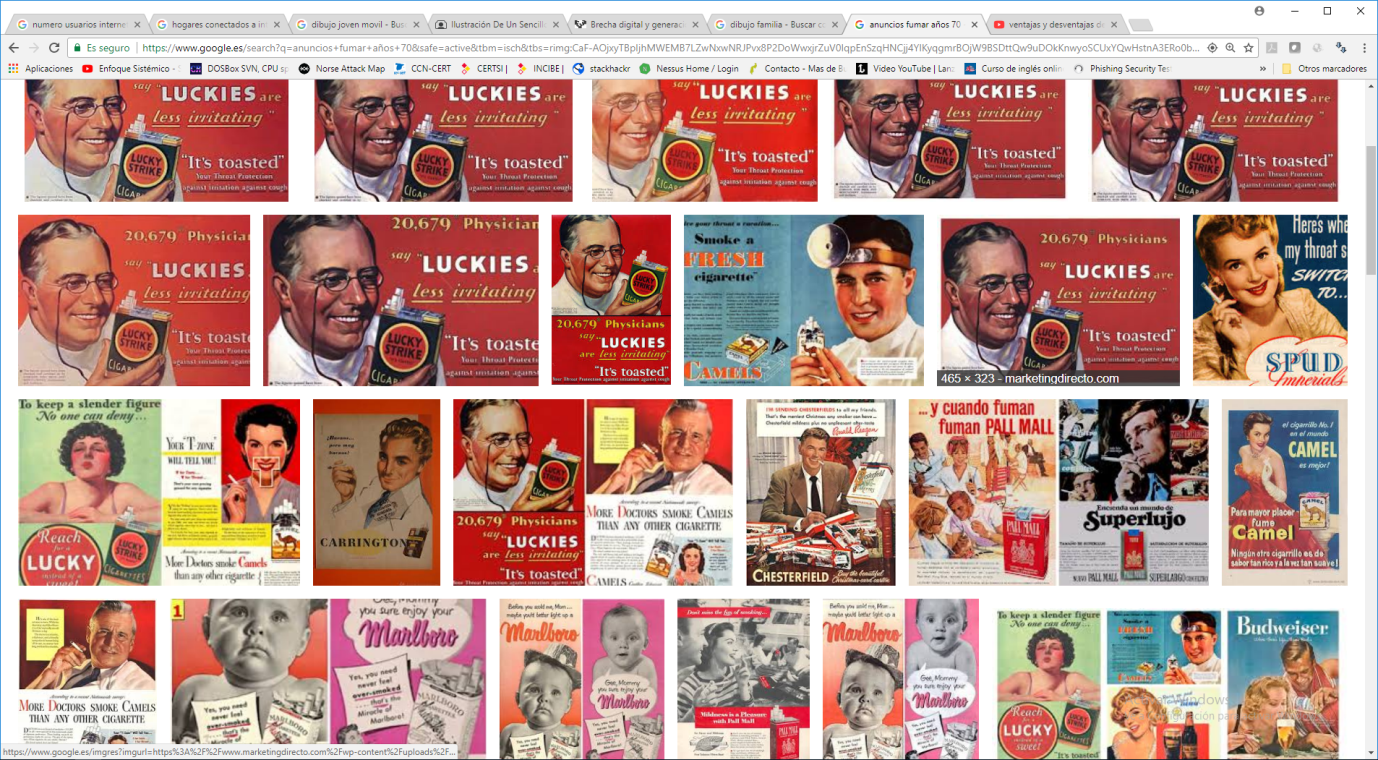 Modelos
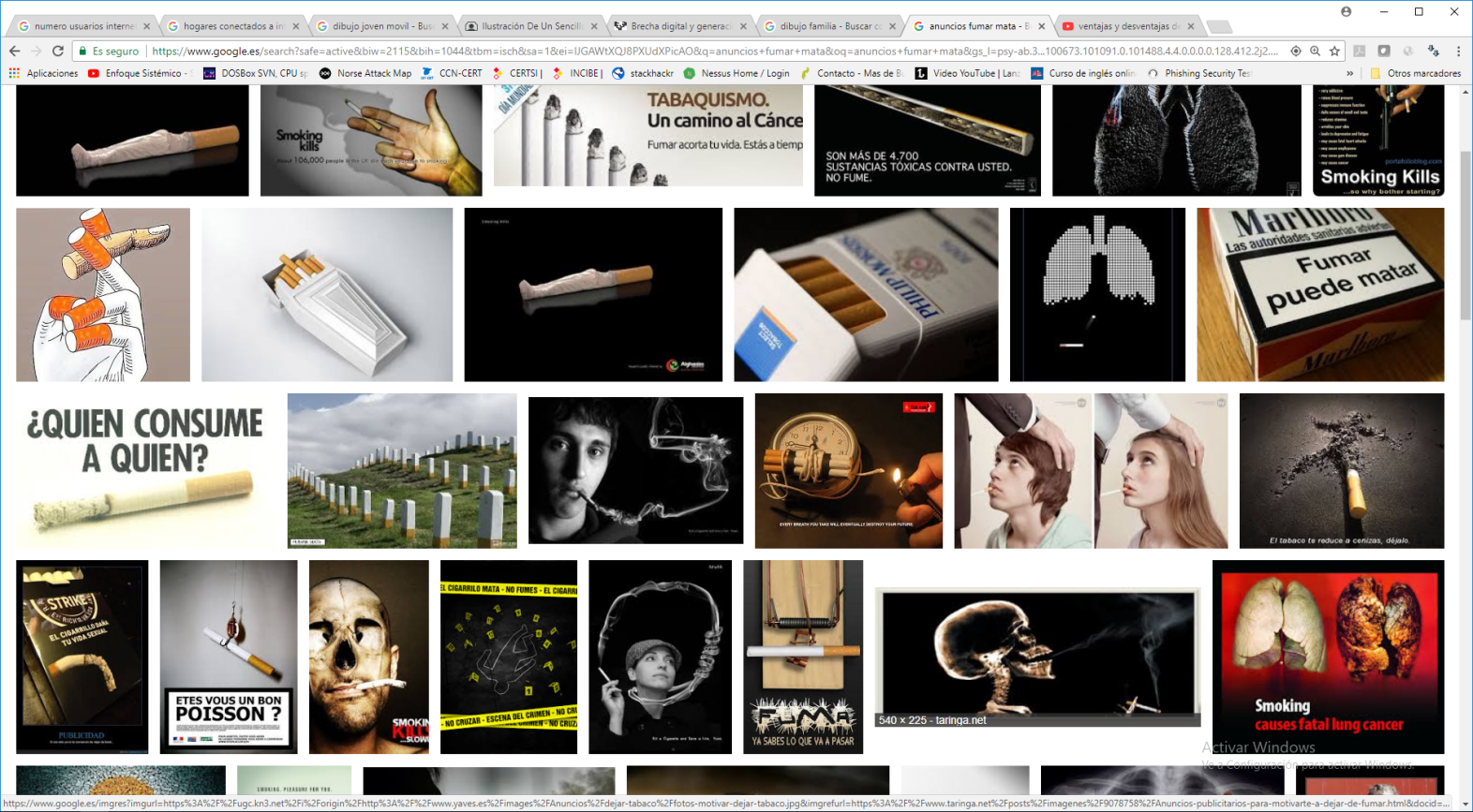 Cifras
RIESGOS
SEGURIDAD
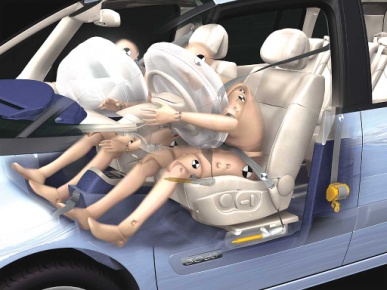 Realidad
Percepciones
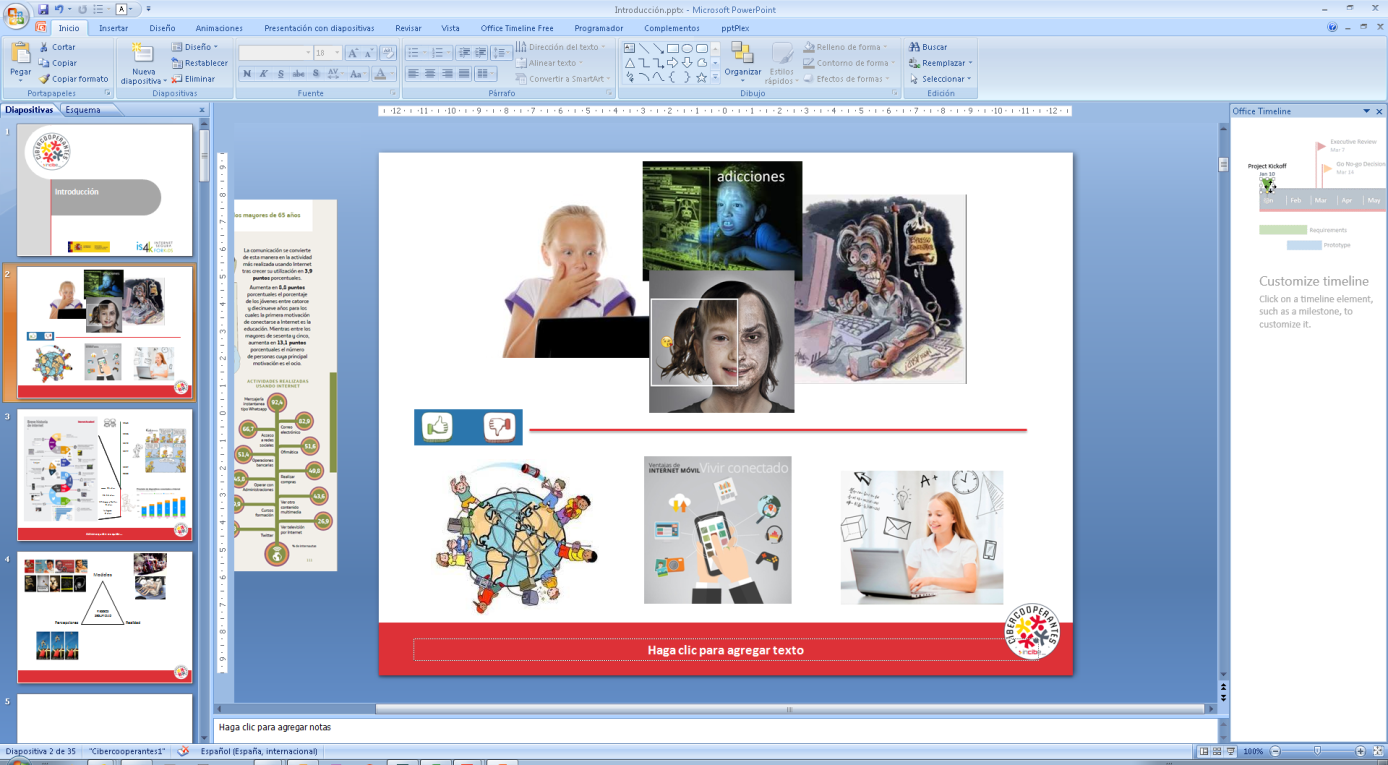 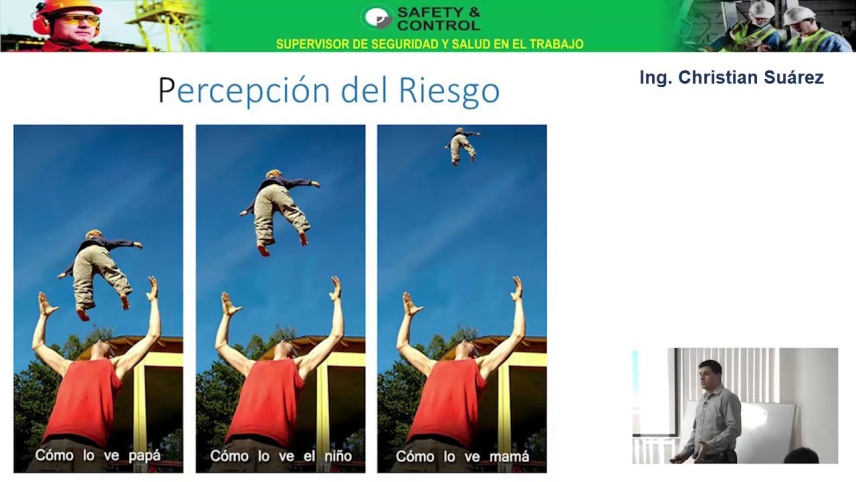 Inspirado en Bruce Schneier: “El espejismo de la seguridad” TED
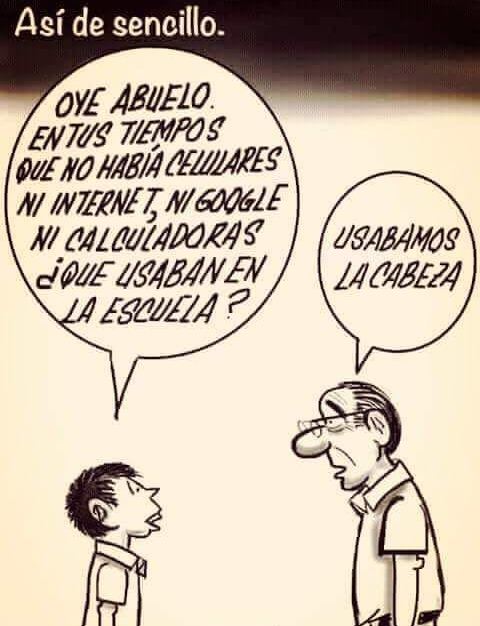 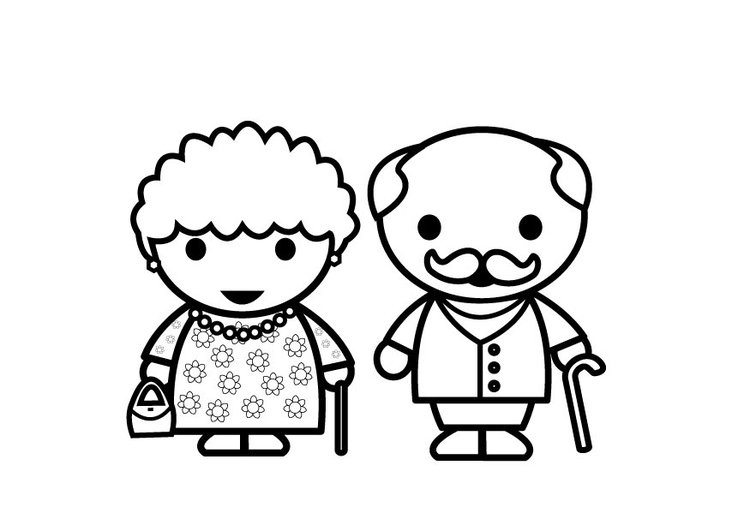 1945
1956
1972
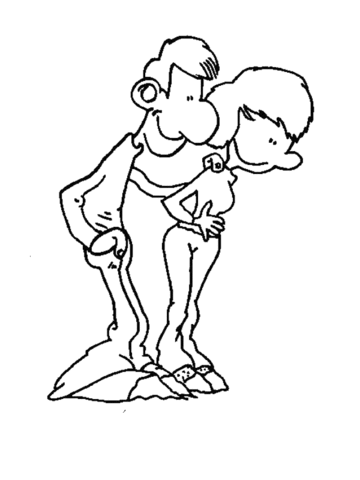 1977
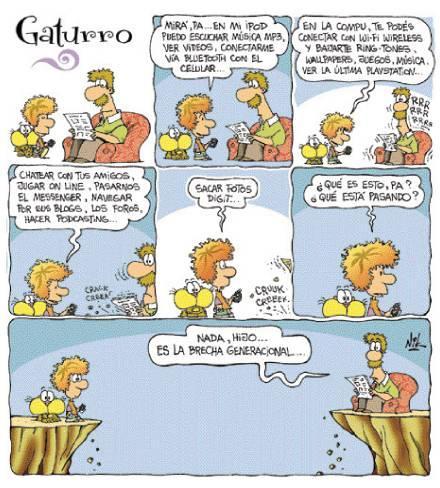 1997
2000
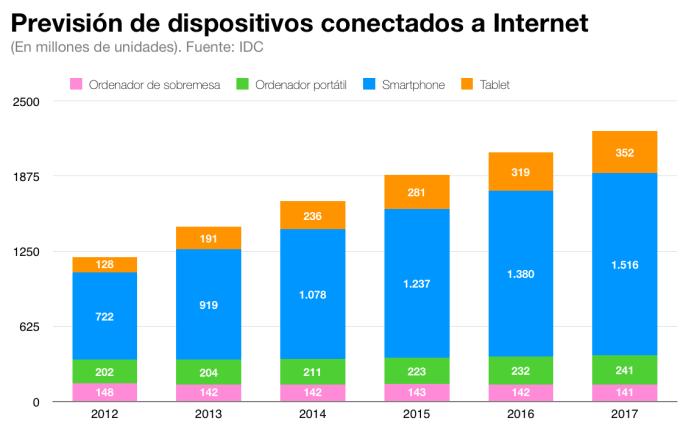 2007
www: 26 años
RS: 15 años
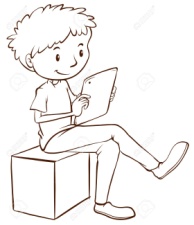 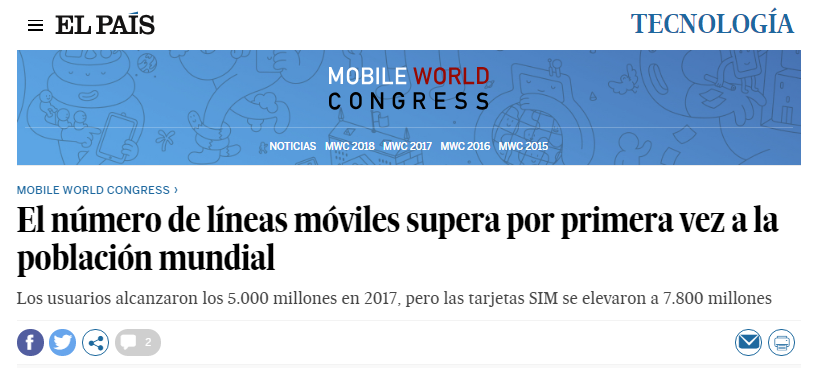 Whatsapp y Twitter: 10 años
Instagram:8 años
IOT
Inteligencia Artificial
BIG DATA
Criptomonedas
¿En donde nos encontramos?
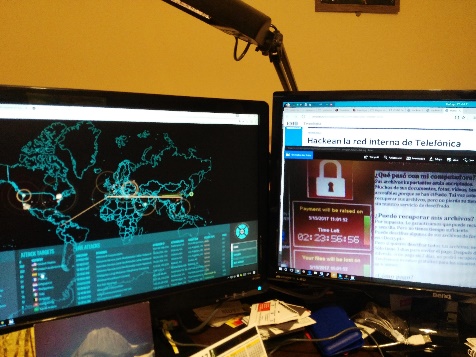 GDPR, PCI DSS, ITSM/ITIL, ISO 20000, ISO 31000, ISO 27001, ISO 27002, ISO 22301, COBIT,.......................
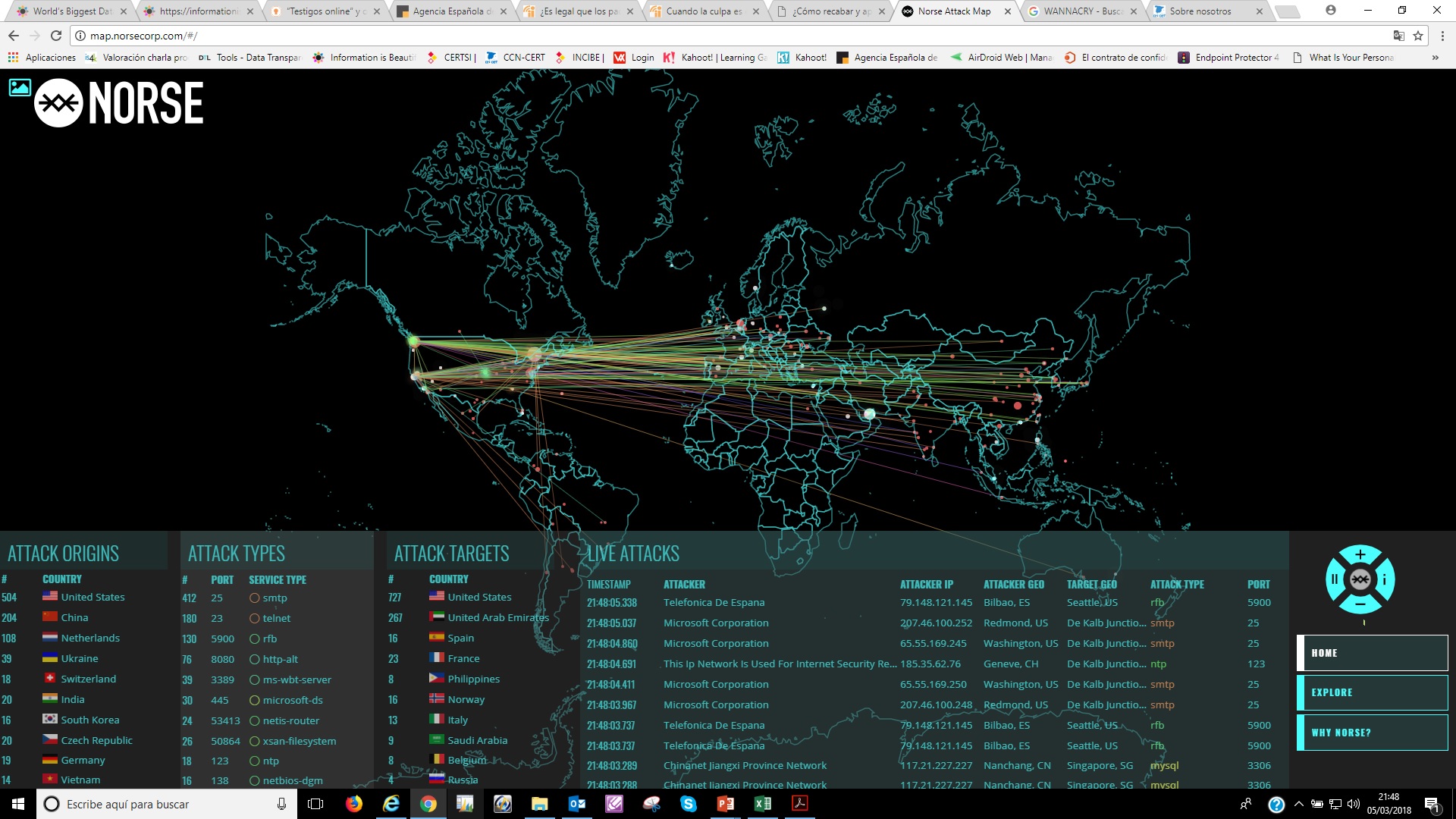 https://cybermap.kaspersky.com/es/
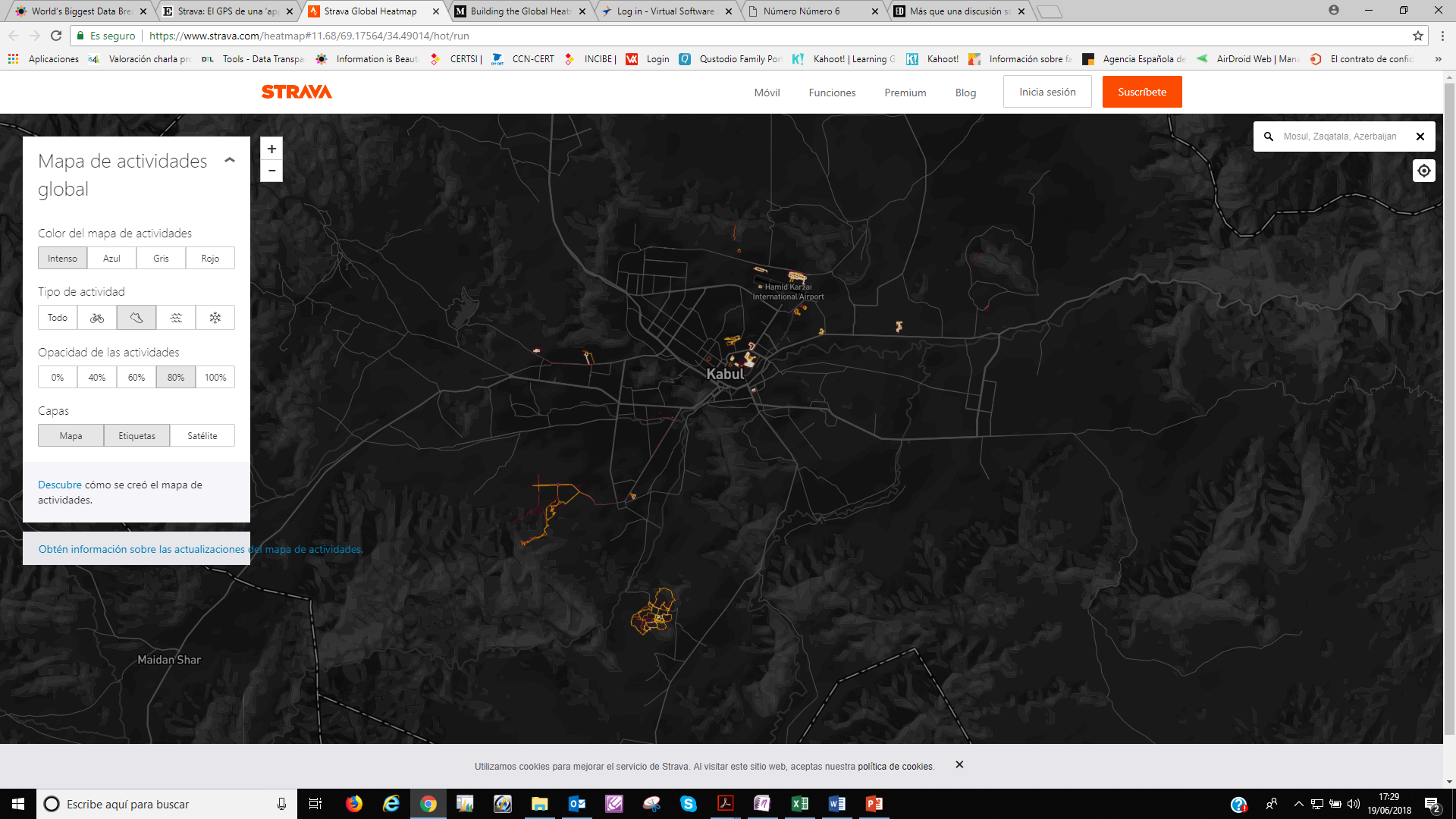 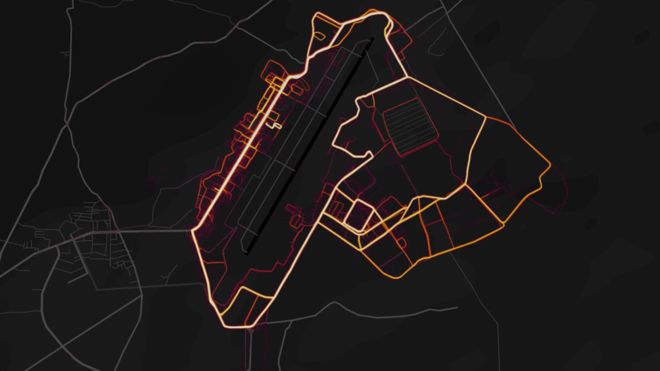 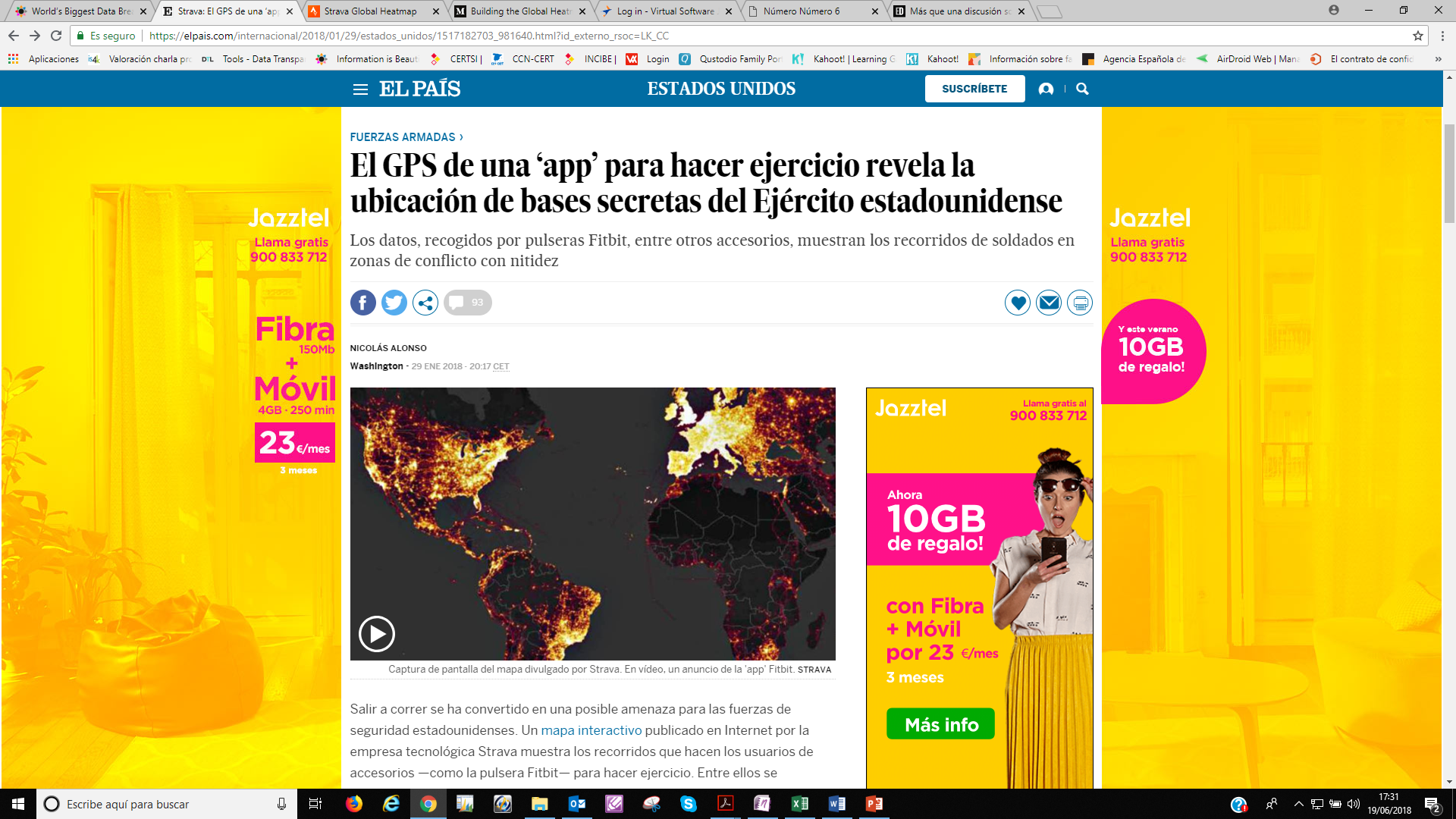 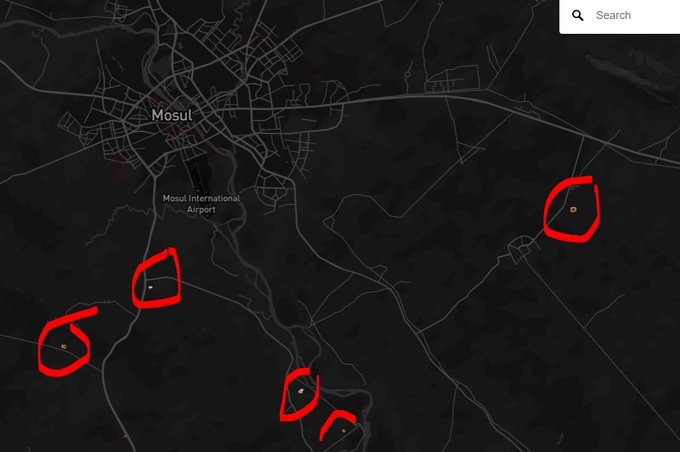 http://www.bbc.com/mundo/noticias-42859883
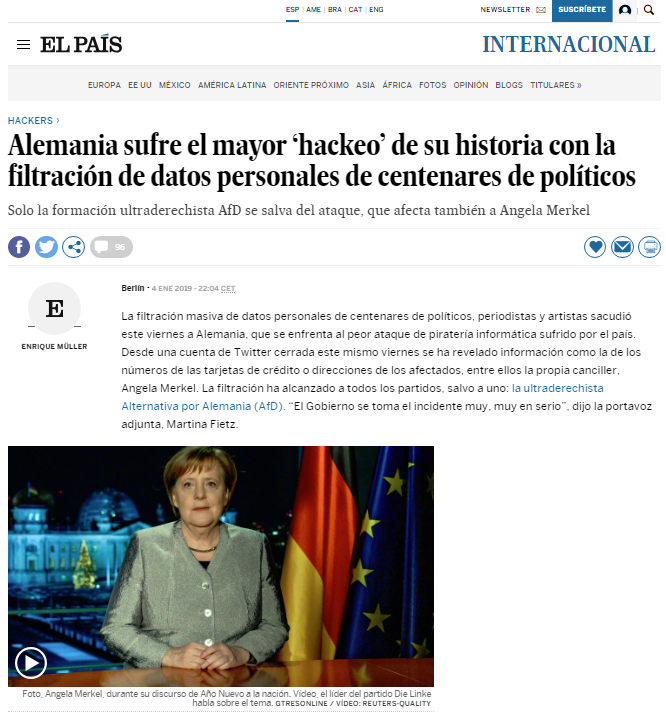 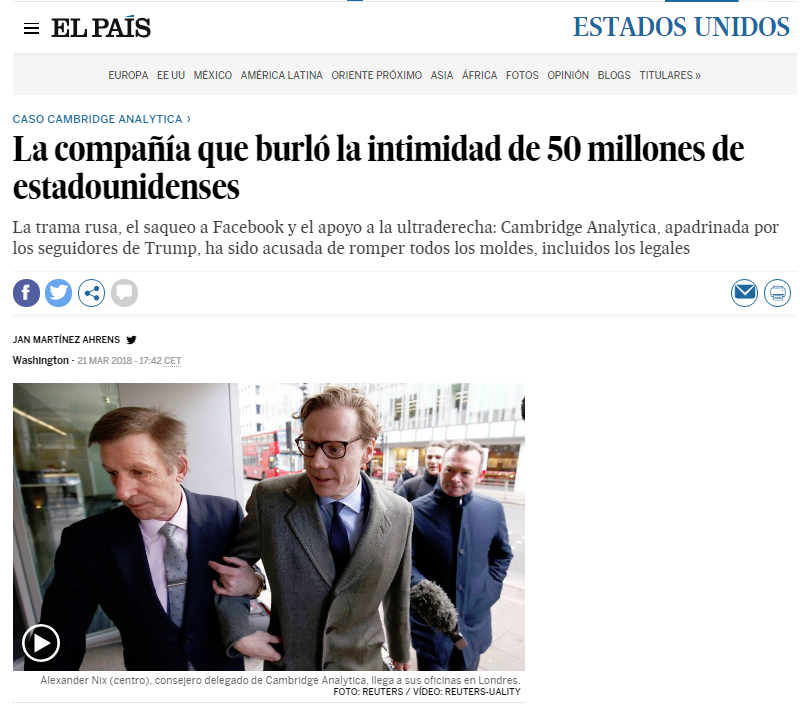 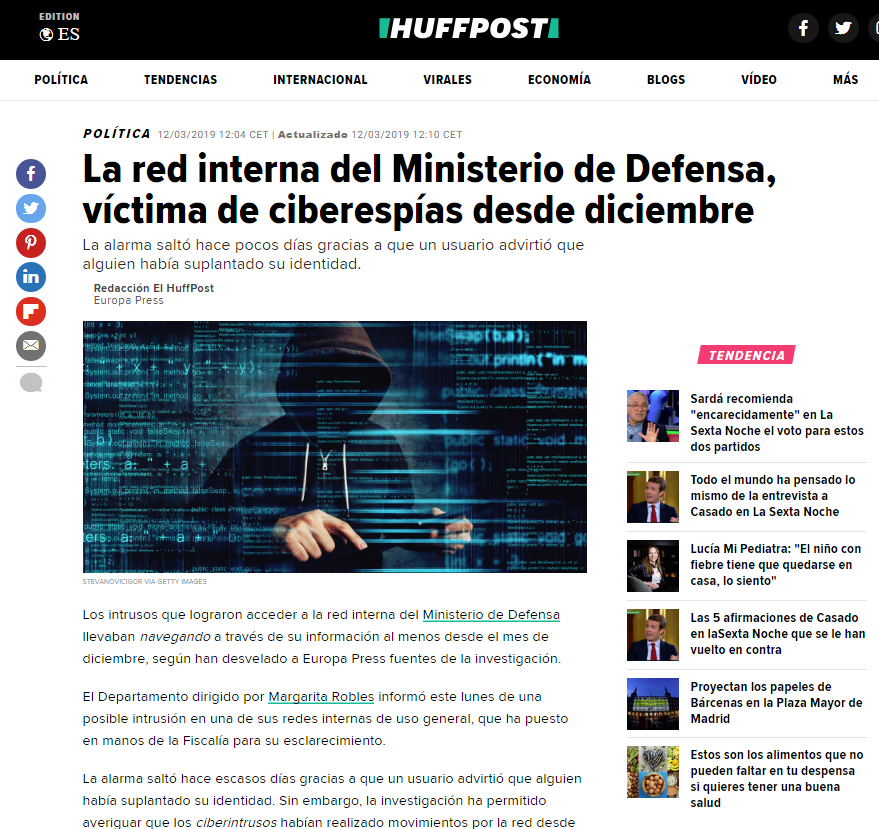 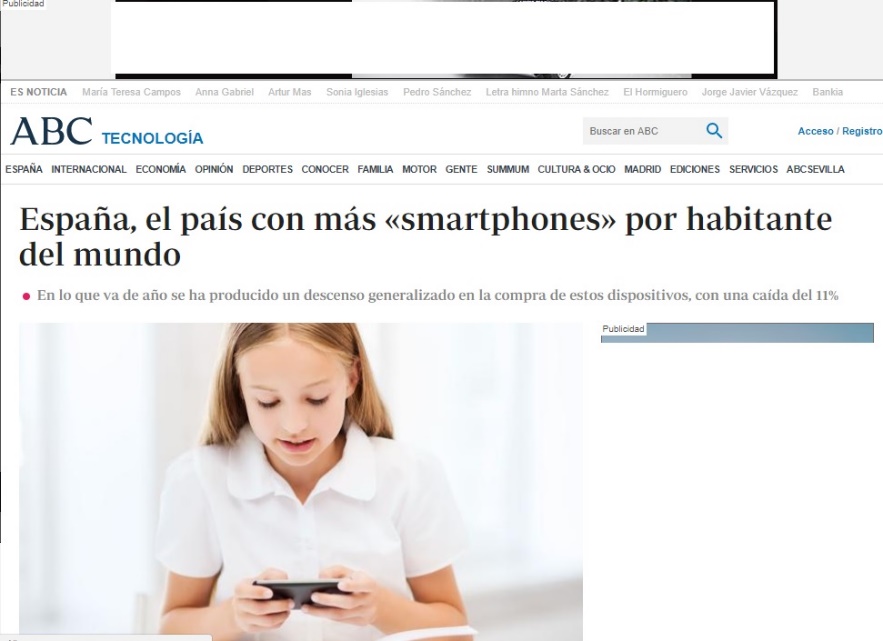 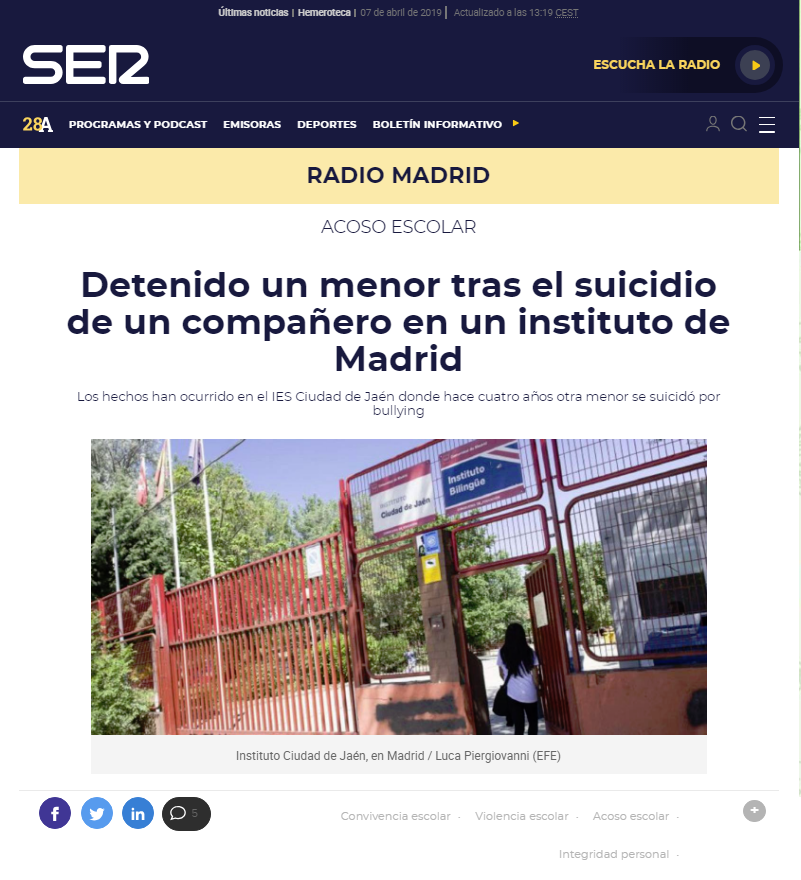 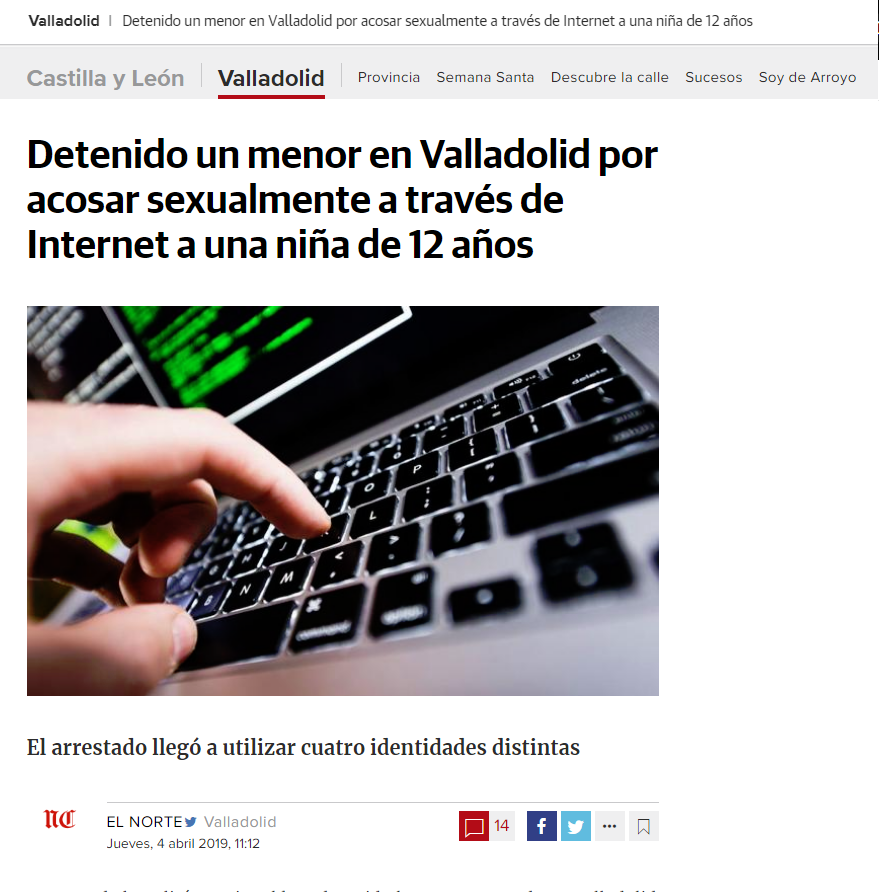 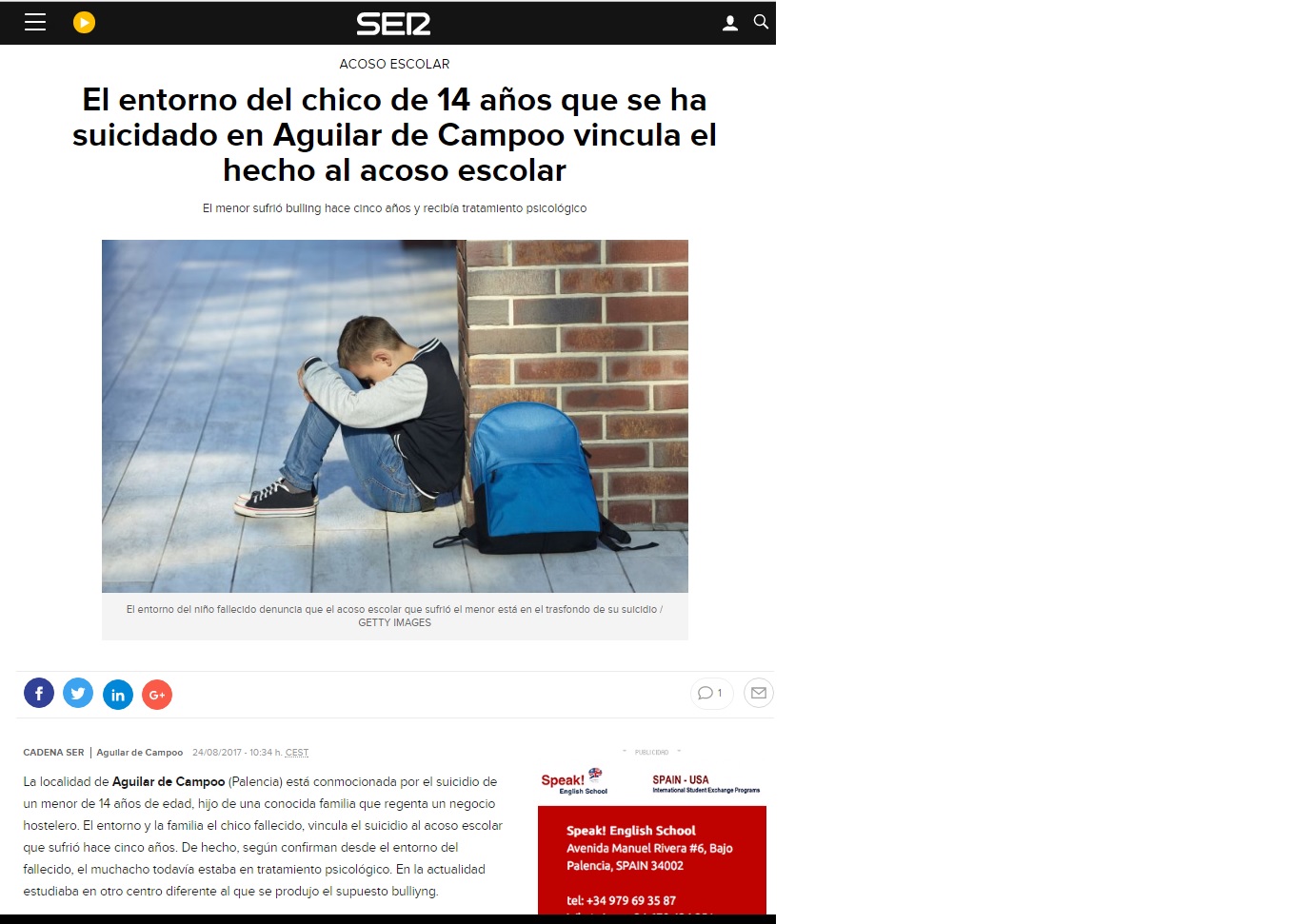 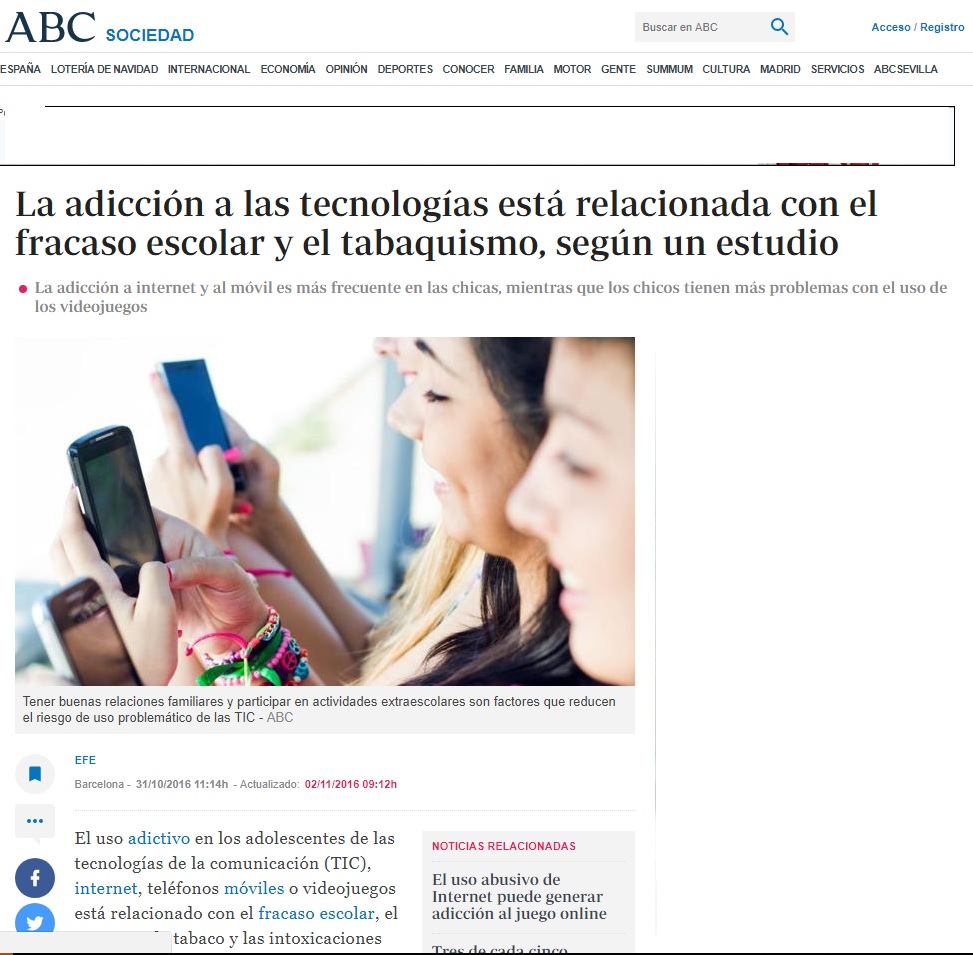 Objetivos del taller
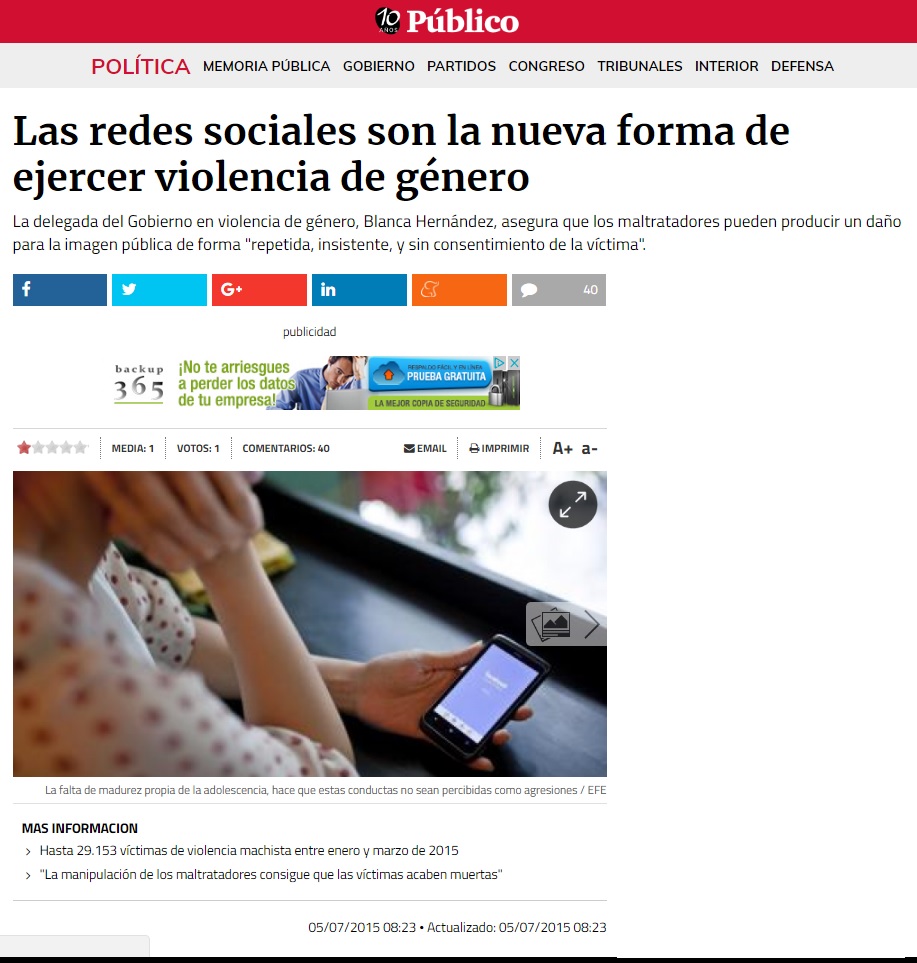 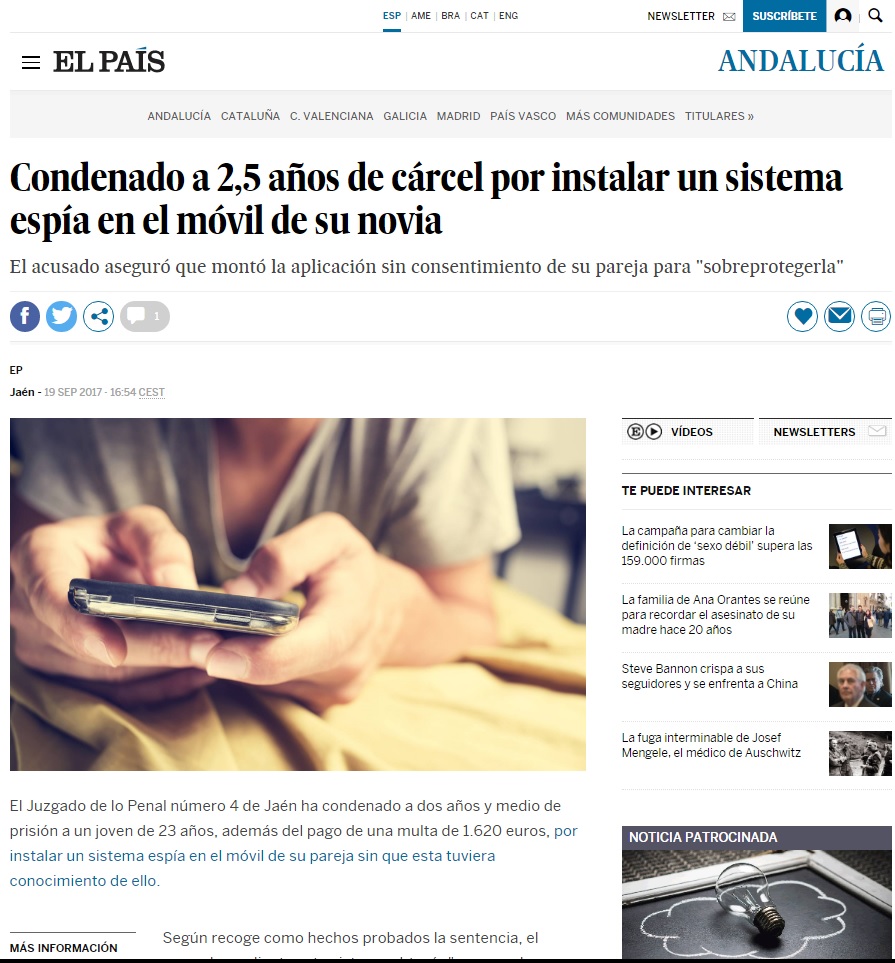 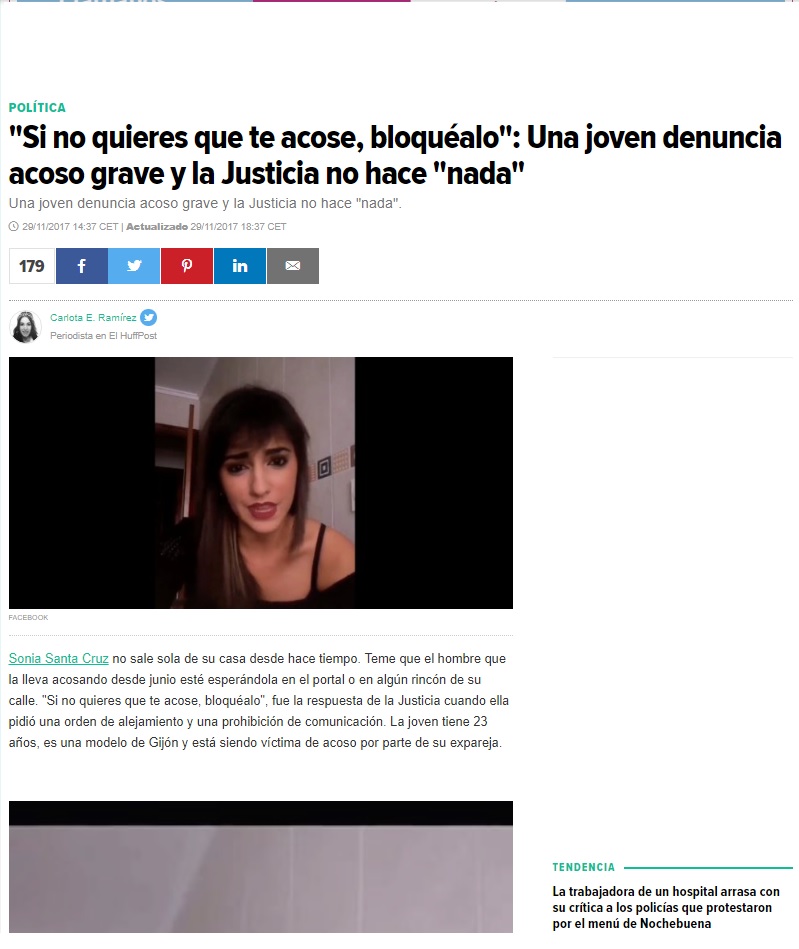 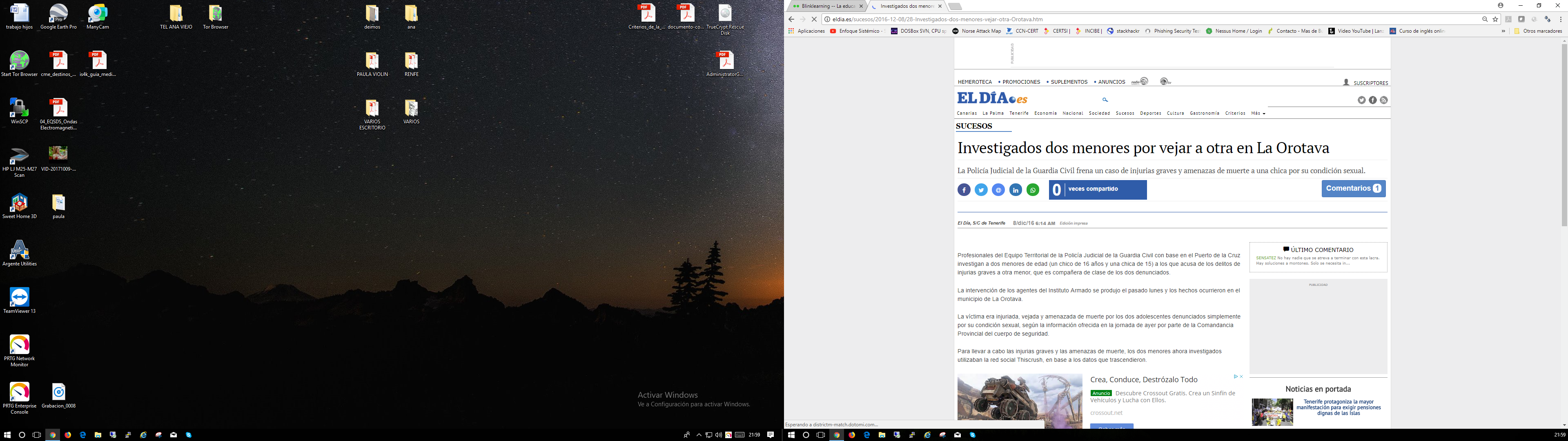 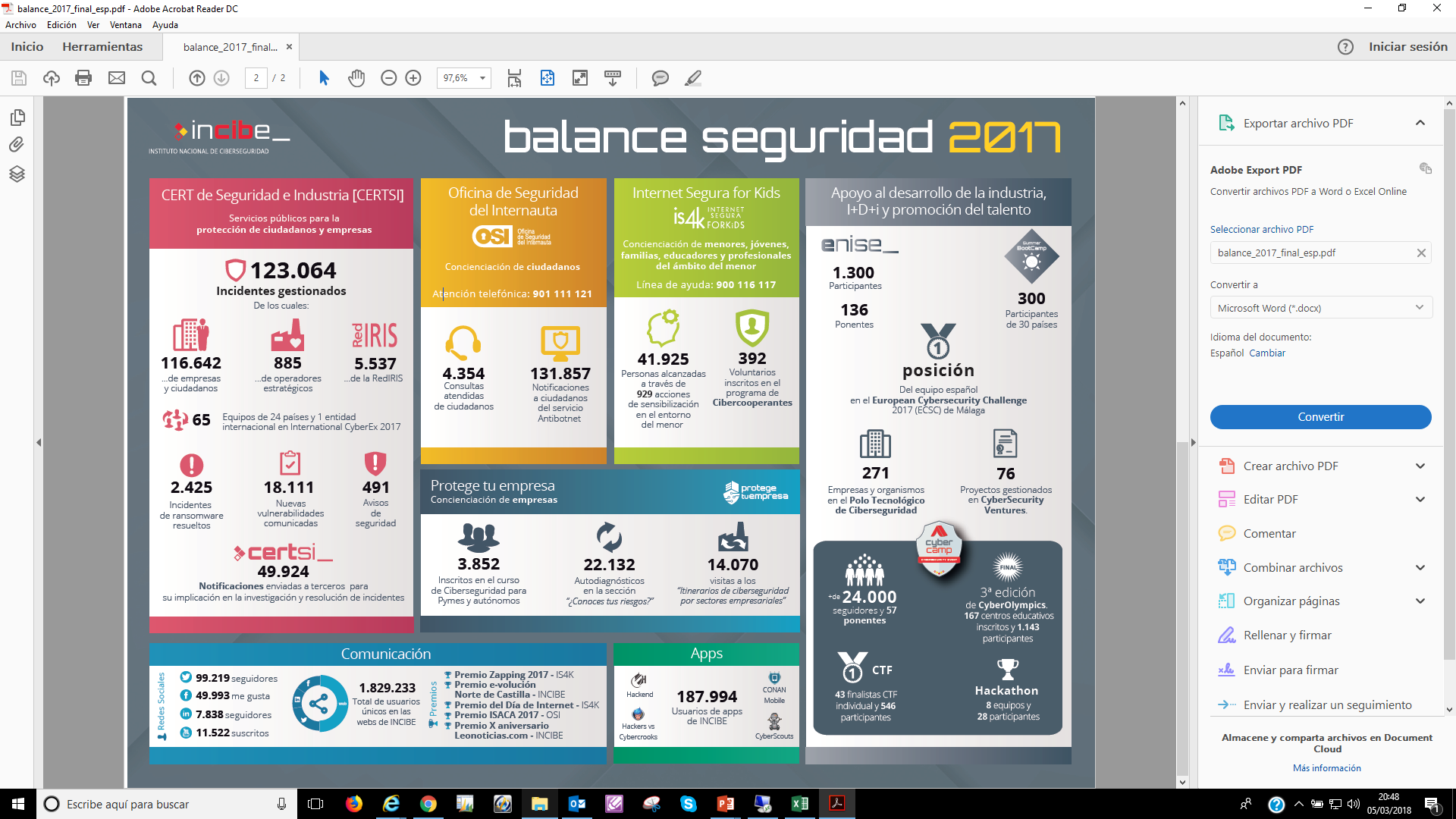 Contenidos a tratar
Concepto de mediación parental: el rol de familias y educadores en la educación digital del menor
Educación digital en el uso responsable de la tecnología: 
Mediación activa
Mediación restrictiva
Principales recomendaciones: Netiqueta, Privacidad, Virus y fraudes, Uso excesivo.
Herramientas y recursos para la mediación parental
Objetivos del taller
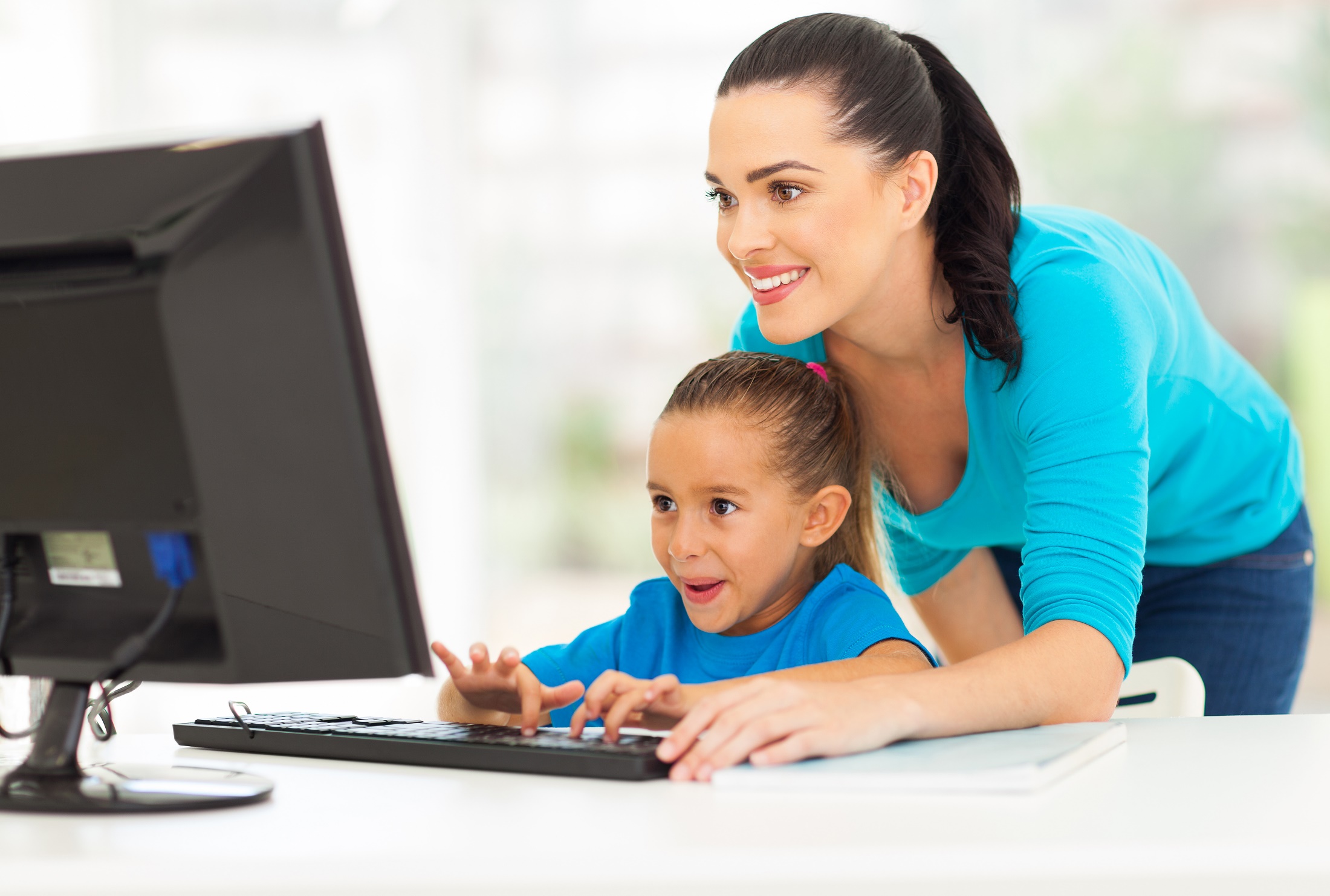 Mediación parental
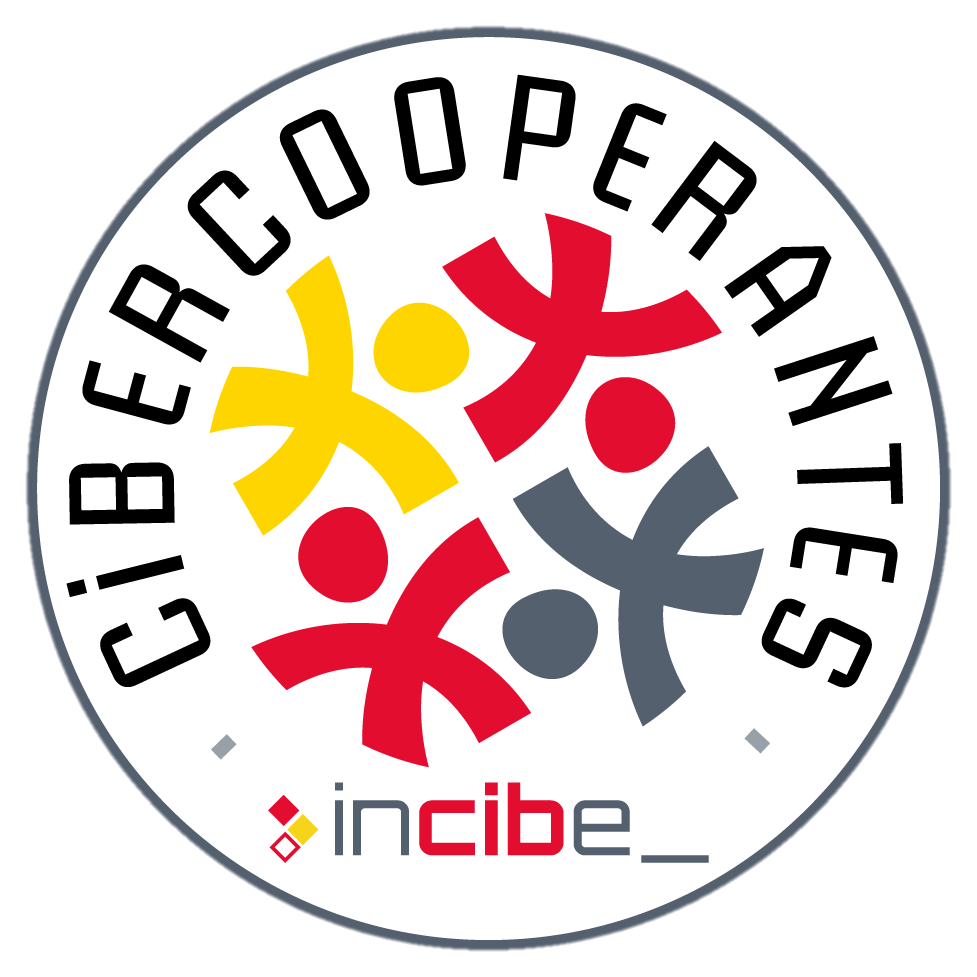 Mediación parental. Definición
Mediación parental. Ejemplo de la Policía
Revisar qué fotos han hecho, guardan y comparten en los dispositivos.

Velar por la intimidad de los menores y de quienes también aparecen en las fotos que han publicado.

Tener una correcta configuración de sus perfiles sociales, cerrados a su círculo personal, evitando introducir en ellas a personas desconocidas.

Protegerse frente a situaciones de acoso/ciberacoso.

Evitar ser autores de delitos, como en el que incurrimos cuando compartimos
imágenes y/o vídeos íntimos, de terceras personas.
Mediación parental.  Vídeo
Regla básica en la mediación parental
Flipagram
Retrica
B612
Juegos conectados?   Slime Road, Tigerball, Ballscontrol, Fortnite
Decision Roulette
R.A.N.I.
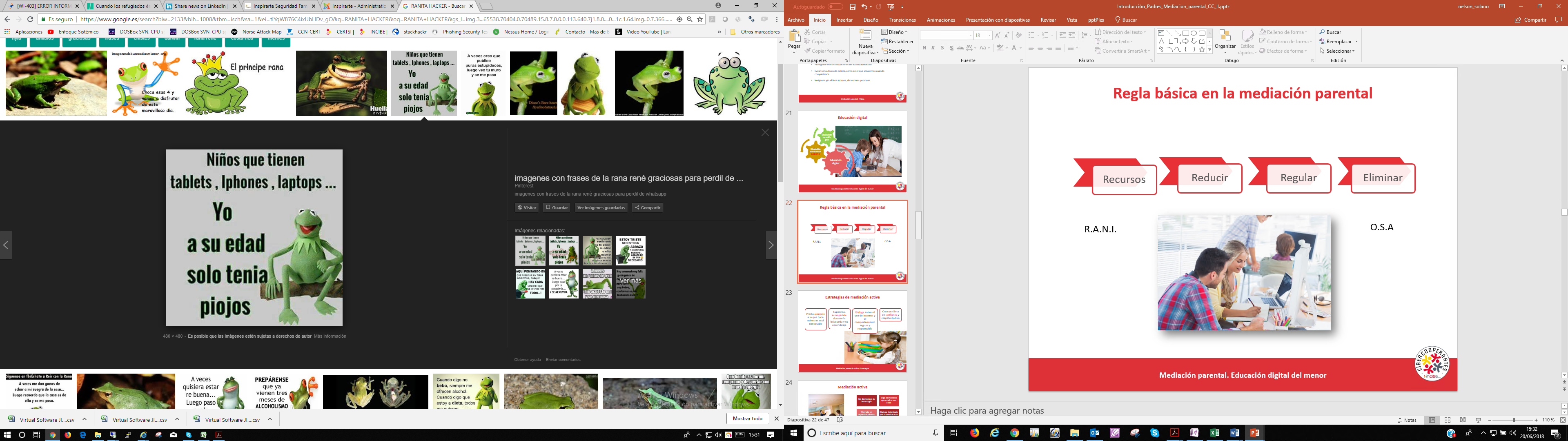 Tiktok (4ta  más bajada en 2018)
Instagram, Whatsapp o Facebook
Que canales ve tu Hijo? XpressTV, Tik Tak Draw , Live with Brothers, The Crazy Hacks
Mediación parental. Educación digital del menor
Estrategias de mediación activa
Tiktok (4ta  más bajada en 2018)
Instagram, Whatsapp o Facebook
Televisión online? En modo Kids? Netflix HBO
Que canales ve tu Hijo? XpressTV, Tik Tak Draw , Live with Brothers, The Crazy Hacks
 ¿deberes? Duolingo o Kahoot
Flipamates
O.S.A
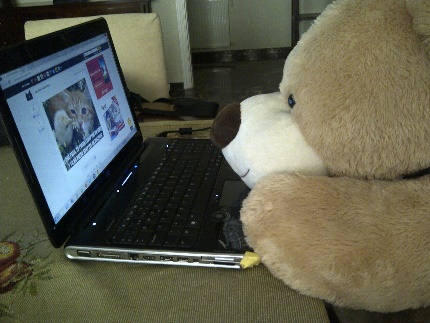 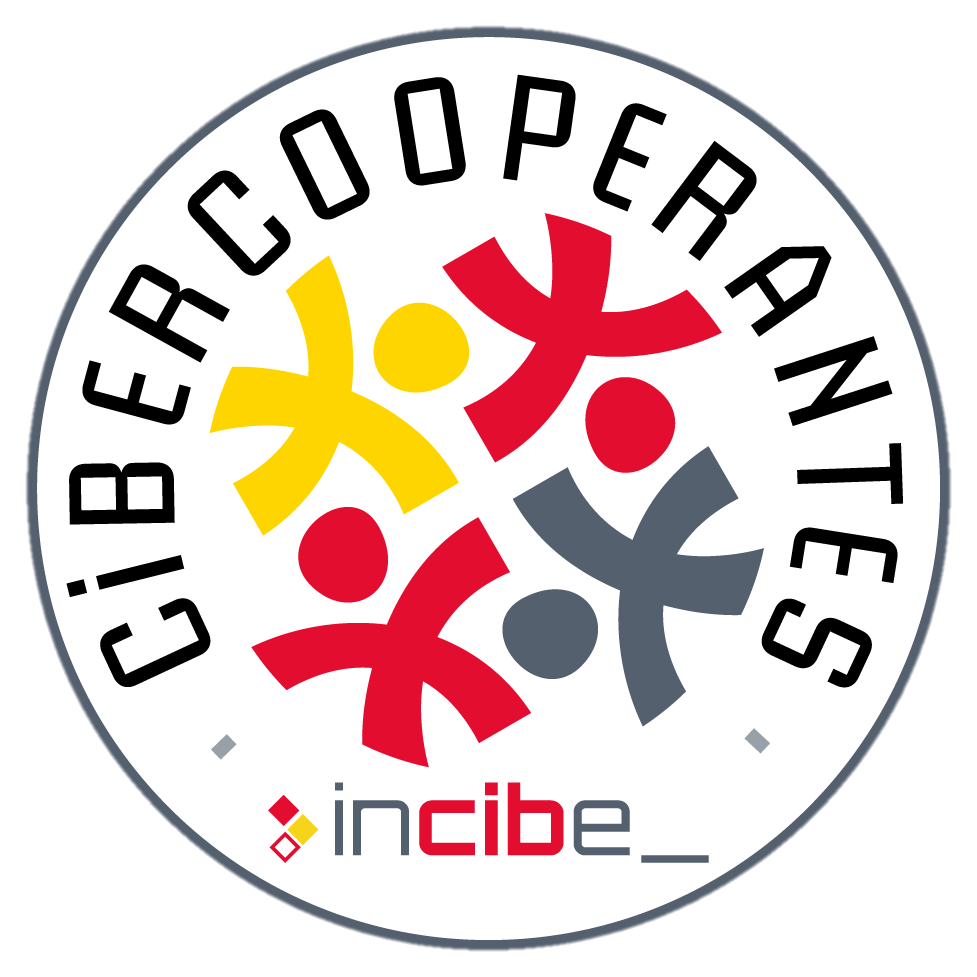 Mediación parental activa. Estrategias
Mediación activa
Mediación parental activa. Pautas
Mediación activa (II)
Enséñale a:
Mediación parental activa. Pautas
Estrategias de mediación restrictiva
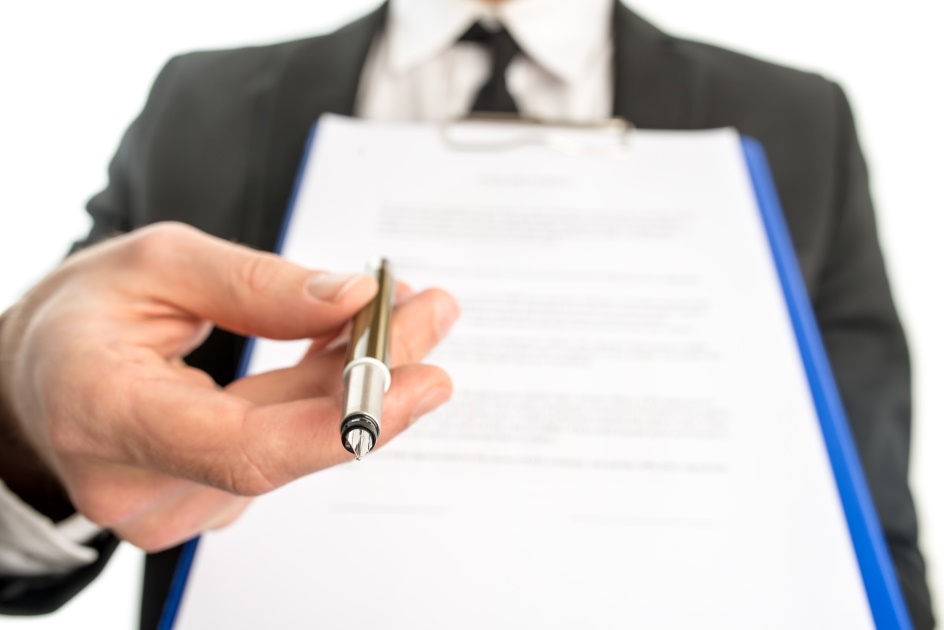 Mediación parental restrictivas. Estrategias
Pactos para limitar el uso de las TIC
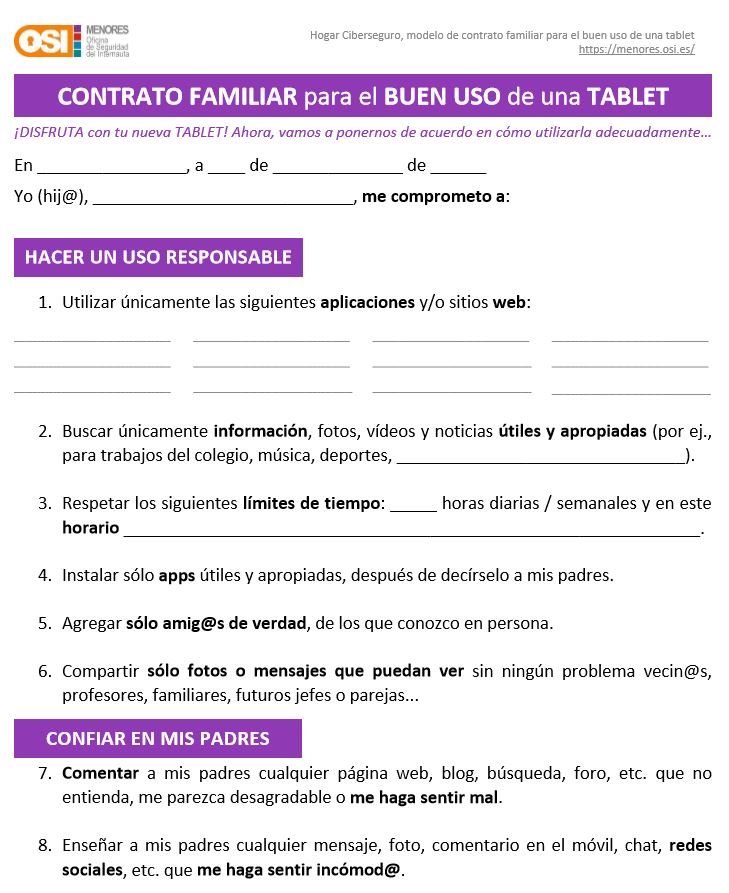 Mediación parental restrictiva. Ejemplos
Herramientas de control parental
https://www.is4k.es/de-utilidad/herramientas
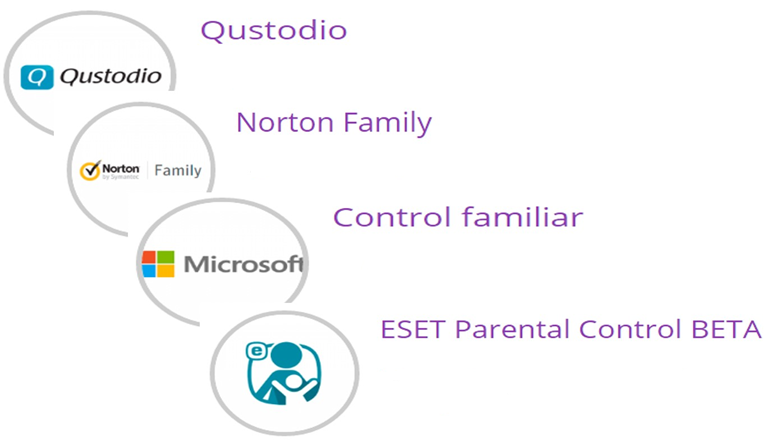 Lectura Obligatoria 3
Lectura Obligatoria 2
Lectura Obligatoria 1
Mediación parental restrictiva. Ejemplos
Recomendaciones adaptadas en función de la edad del menor
https://www.is4k.es/sites/default/files/contenidos/herramientas/is4k_guia_mediacion_parental_internet.pdf
Mediación parental. Recomendaciones por grupo de edad
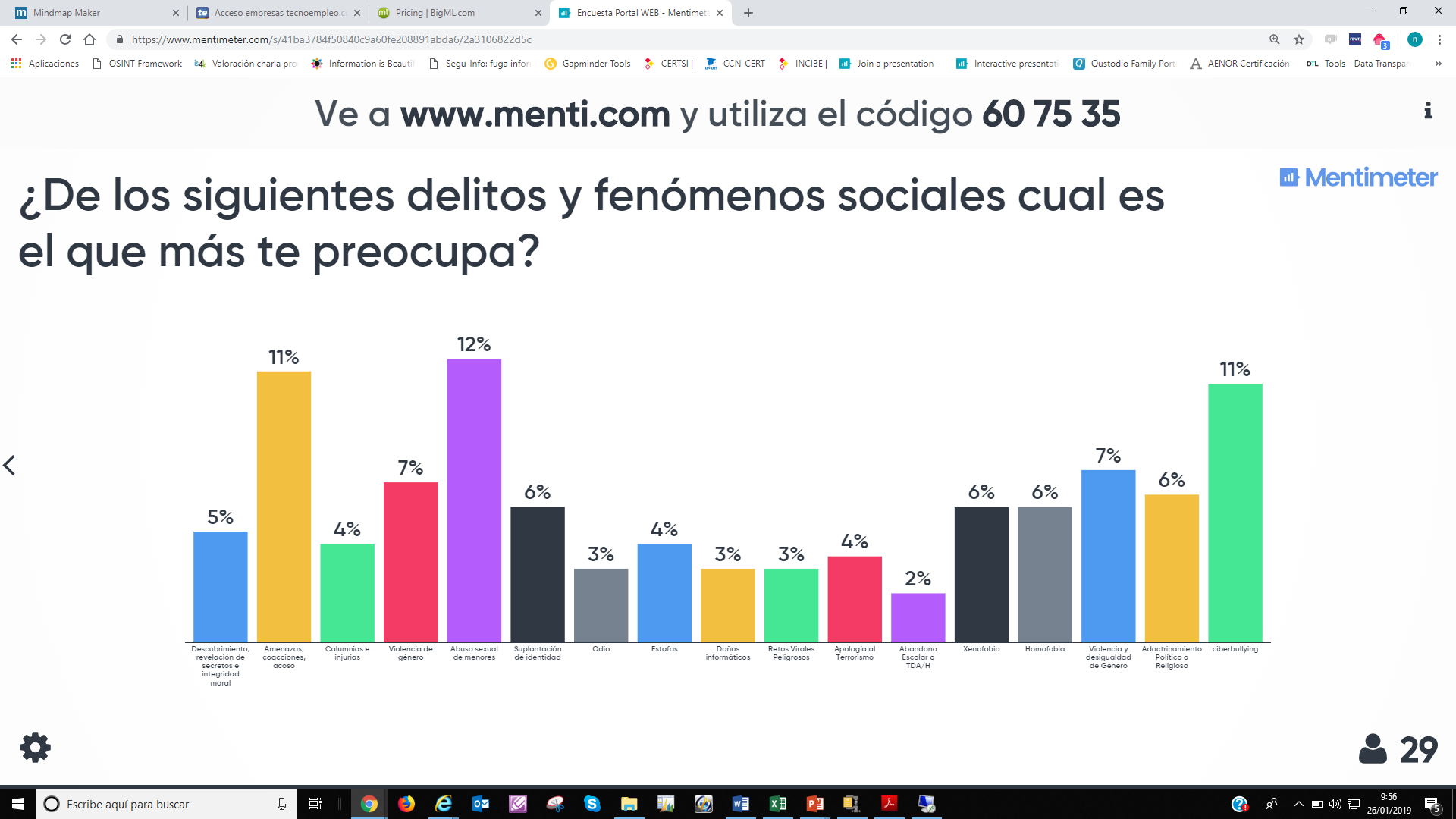 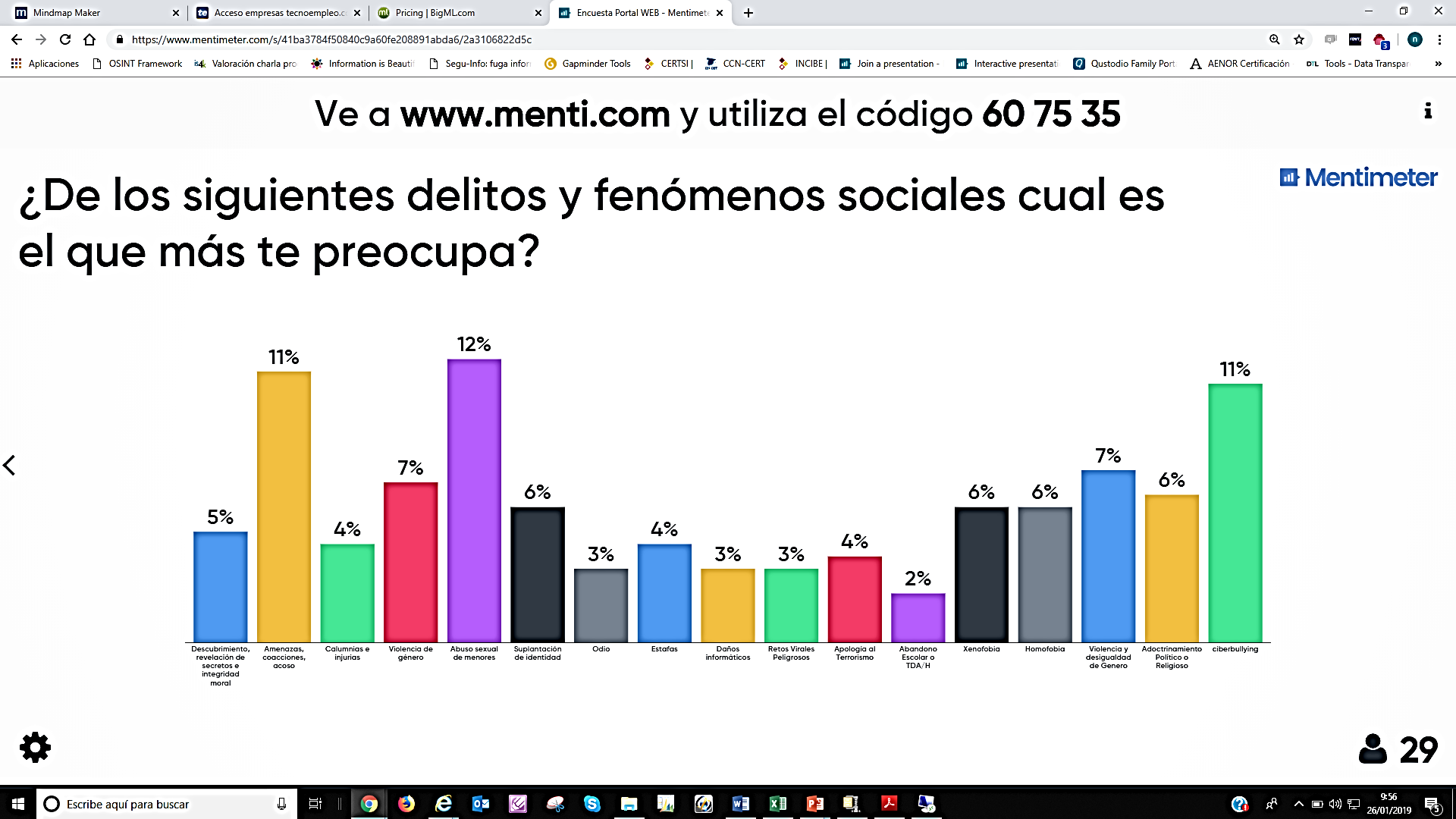 Los peligros del acoso en Internet
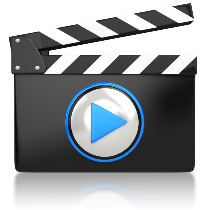 Delitos:Descubrimiento, revelación de secretos e integridad moral. (197 al 201 CP)  Amenazas, coacciones, acoso.  (Ley Orgánica 1/2015)Calumnias e injurias. (205 y 208 CP)Violencia de género.
Libertad e indemnidad sexual. (184 CP)
Suplantación de identidad.  (varios CP)
Odio. (510 CP)
Trato degradante. (173.1 CP)
Intromisión en el derecho al honor, intimidad y a su propia imagen(Ley Orgánica 1/1982)
Mediación parental. Recomendaciones específicas
Cómo responder ante un incidente
Recopilación de pruebas 1
Recopilación de pruebas 2
Cómo responder ante un incidente
Uso excesivo de las TIC
Mediación parental. Recomendaciones específicas
Reflexiona
¿Cuál es su relación con la tecnología?

¿Que necesidades y circunstancias? 
¿He fijado normas, hábitos, has dialogado y has dado ejemplo desde el principio 0-6-12-15?

¿Crees que está	  “atrapado” por ella?
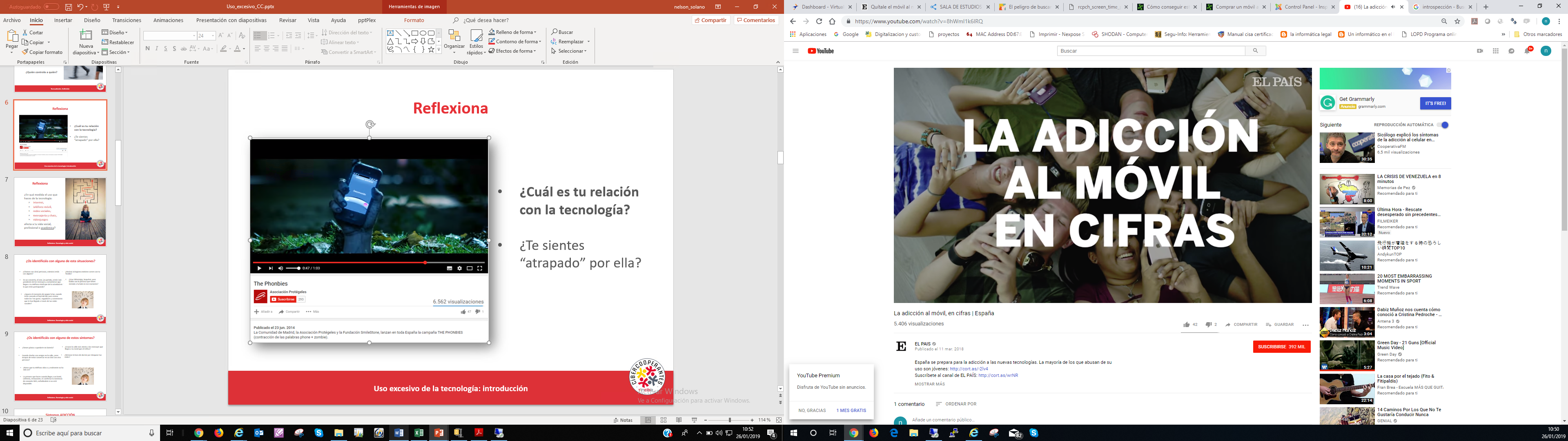 Uso excesivo de la tecnología: introducción
Recomendaciones
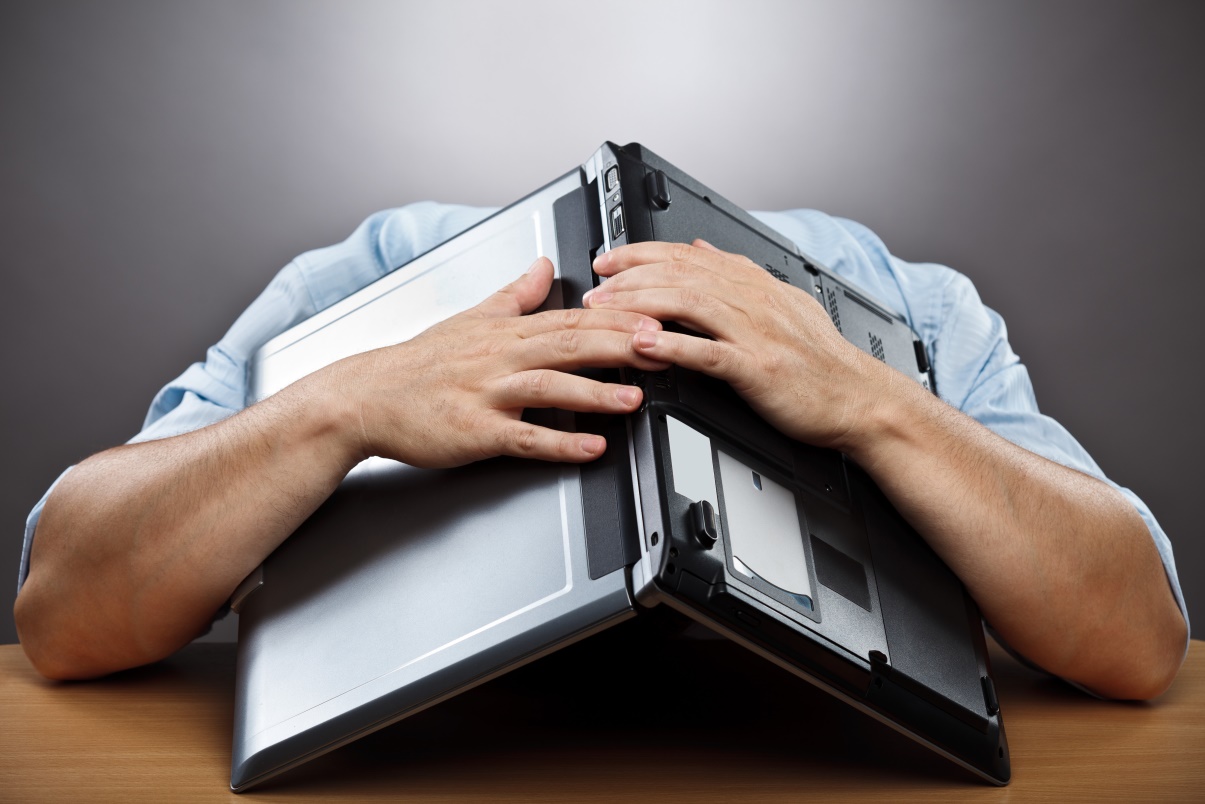 No se obsesione con conectarse 
a “todas horas”.
01
Replantéate las notificacionesImagen, vibración y sonido
Recomendaciones. Uso razonable de las TIC
Recomendaciones
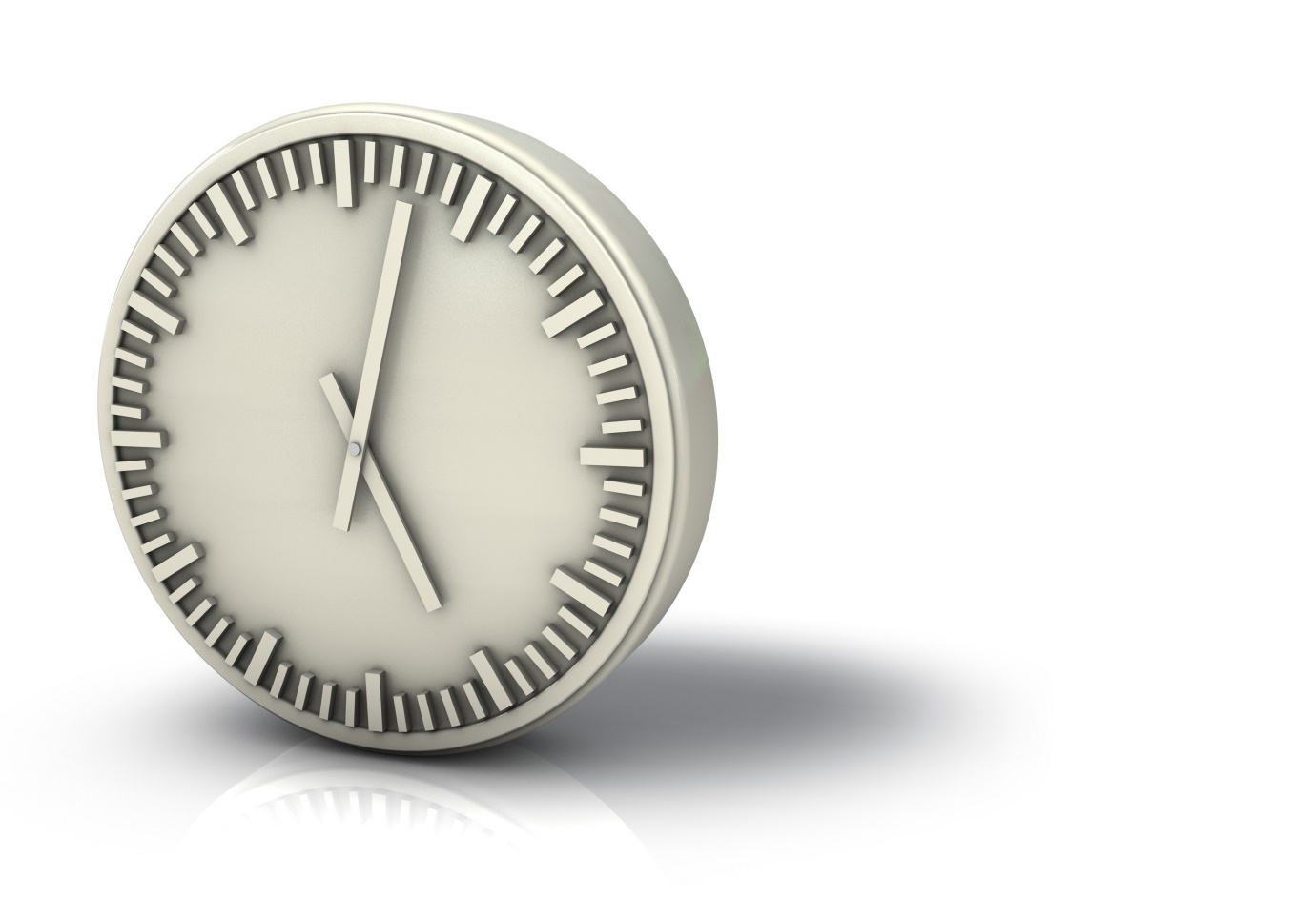 02
Controla el tiempo que está conectado
Recomendaciones. Uso razonable de las TIC
Recomendaciones
Sea consciente del número de veces que consulta sus aplicaciones
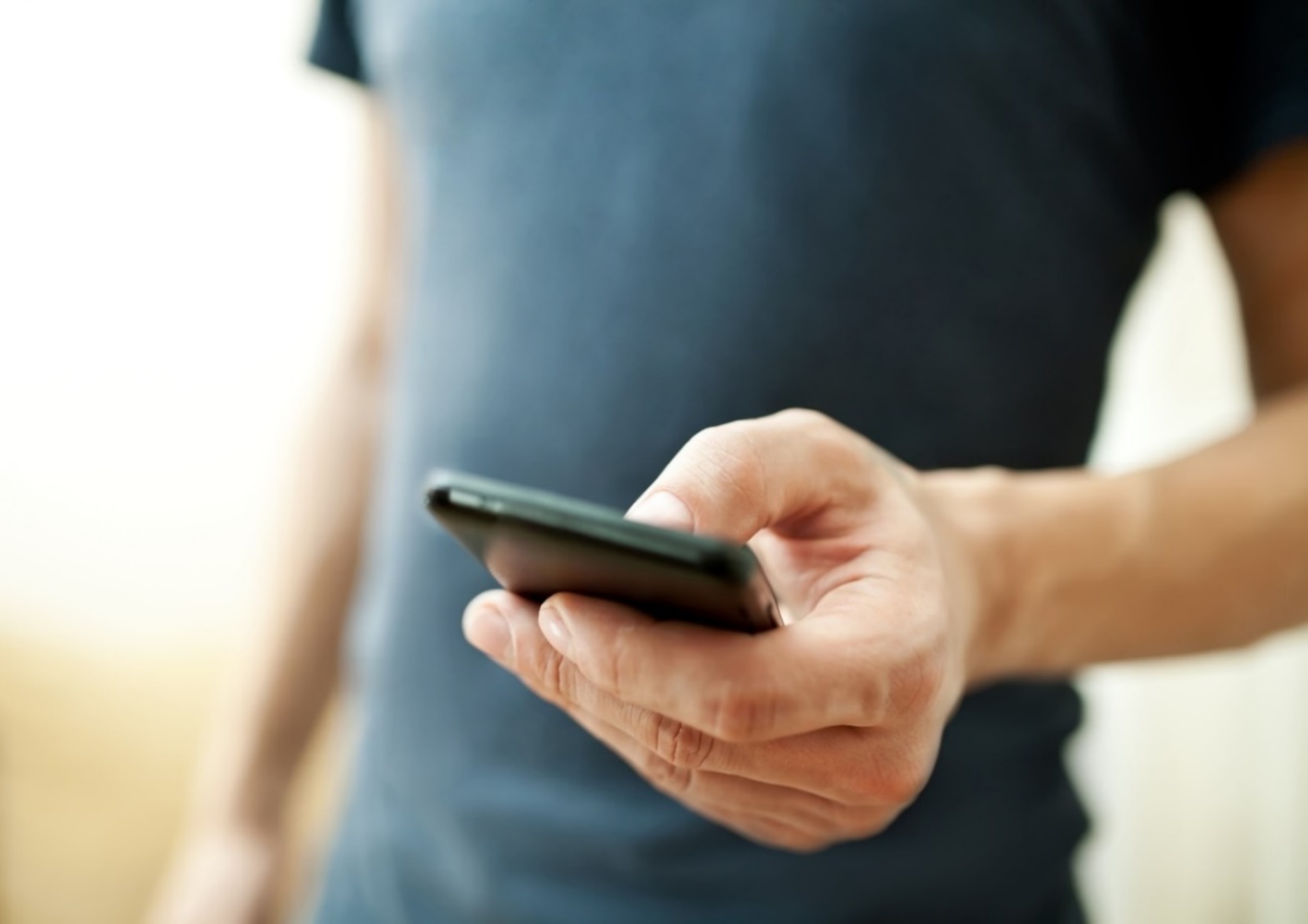 03
Recomendaciones. Uso razonable de las TIC
Recomendaciones
Antes de conectarse, piense lo qué va a hacer
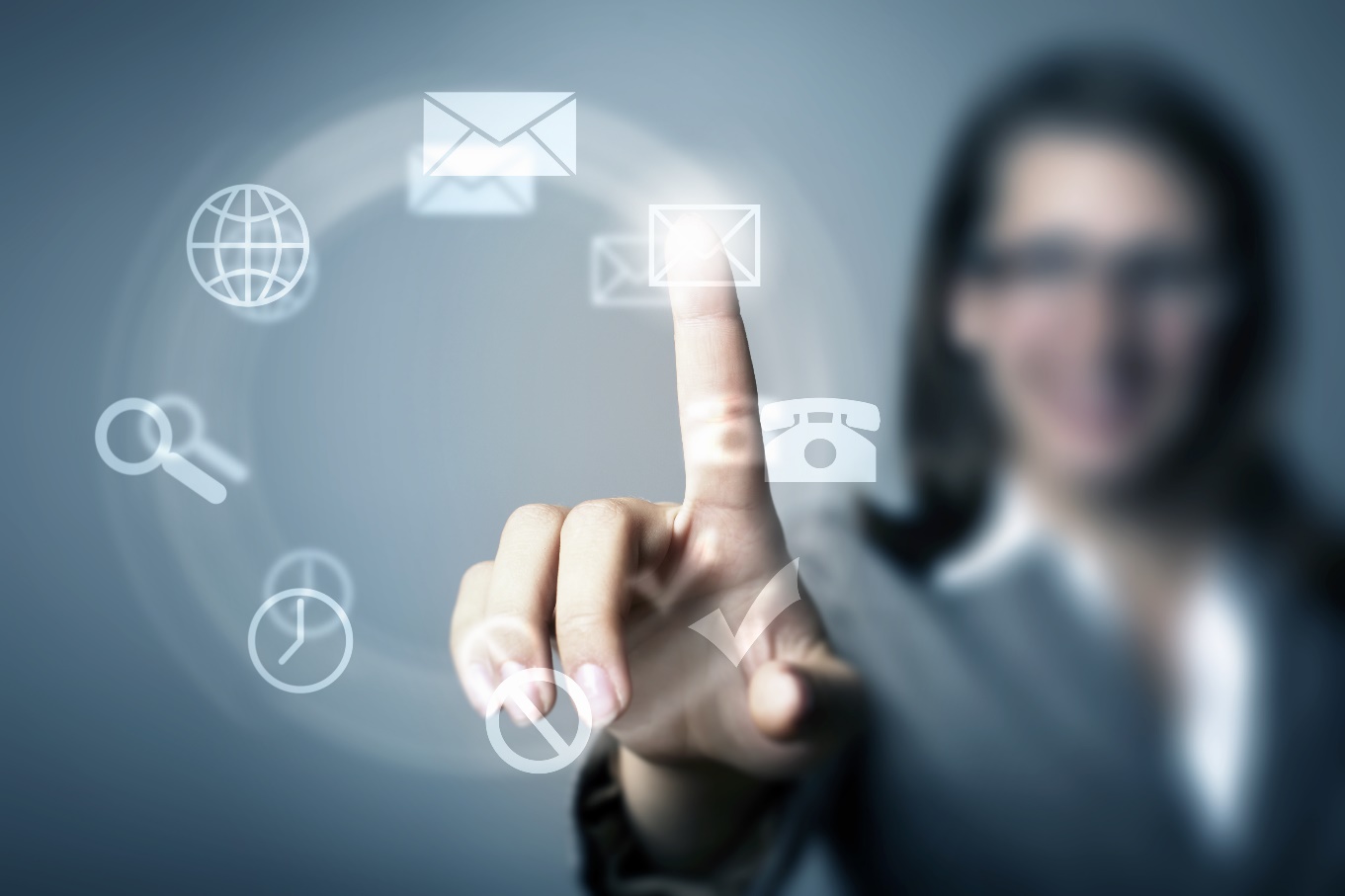 04
App Forest
Recomendaciones. Uso razonable de las TIC
Recomendaciones
Respete horarios de sueño, comida, obligaciones
05
Modo nocturno o modo avión directamente
Recomendaciones. Uso razonable de las TIC
Recomendaciones
Utiliza Internet como herramienta de ocio… pero márcale un horario
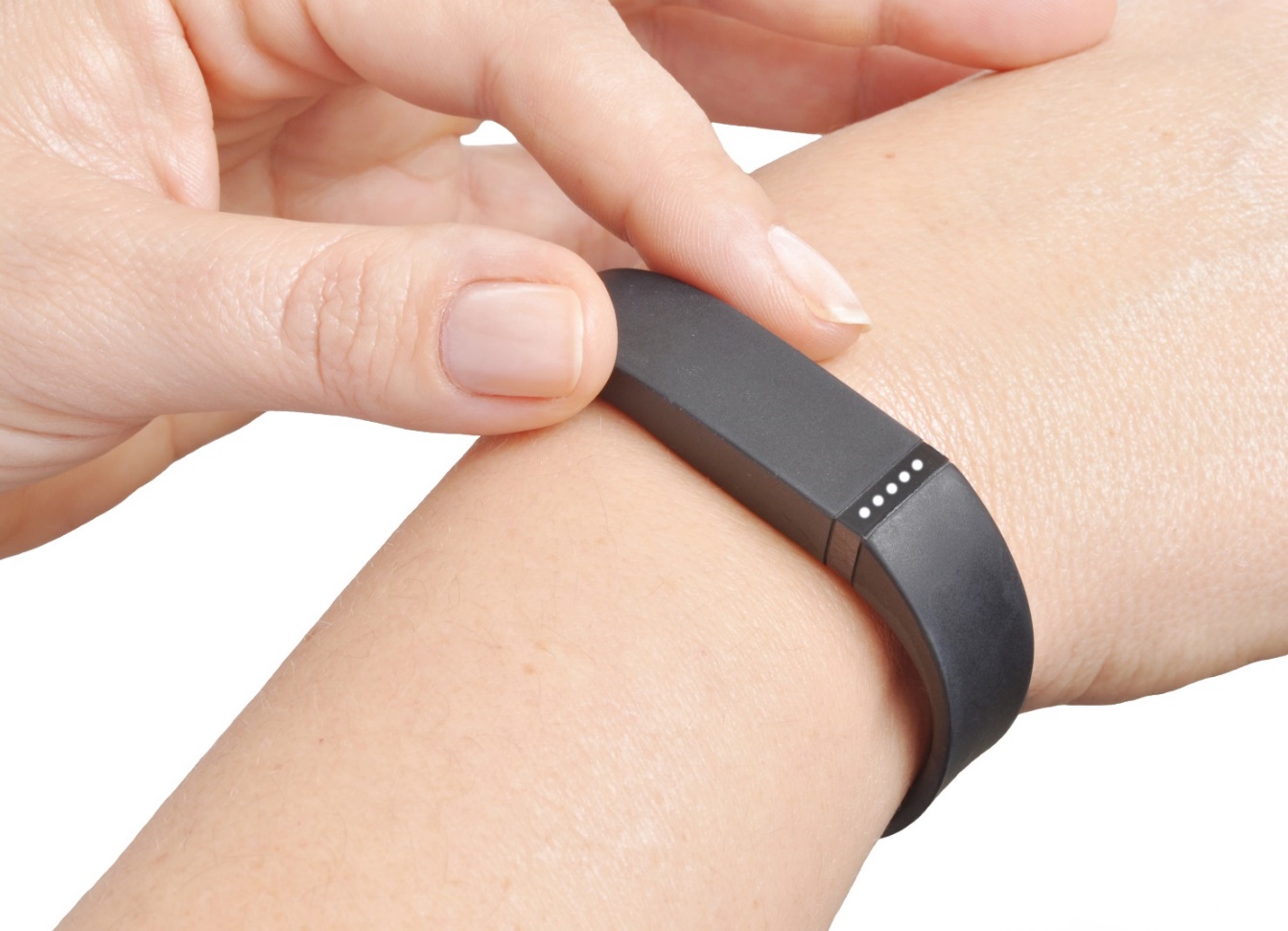 06
Recomendaciones. Uso razonable de las TIC
Recomendaciones
Búscale alternativas a Internet para su tiempo libre
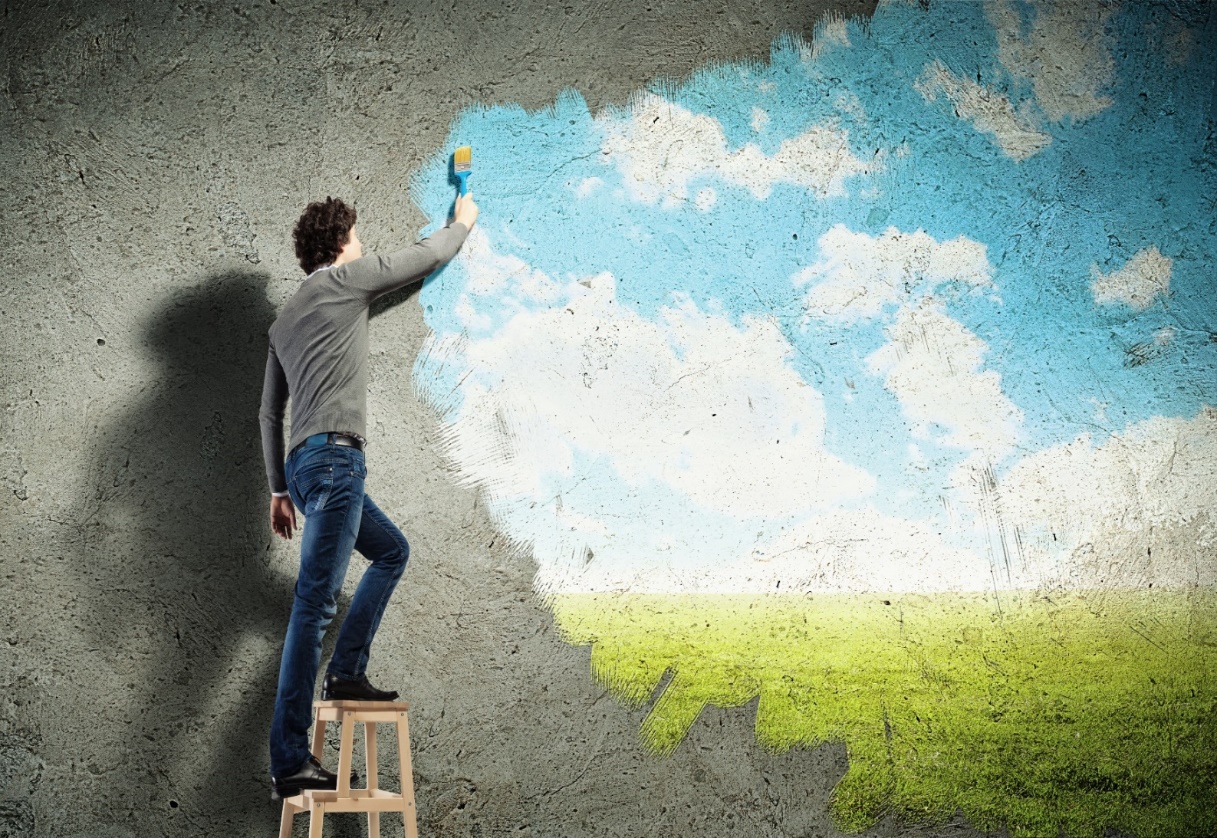 07
Recomendaciones. Uso razonable de las TIC
Recomendaciones
Mientras estudia, que desconecte mensajería, redes sociales
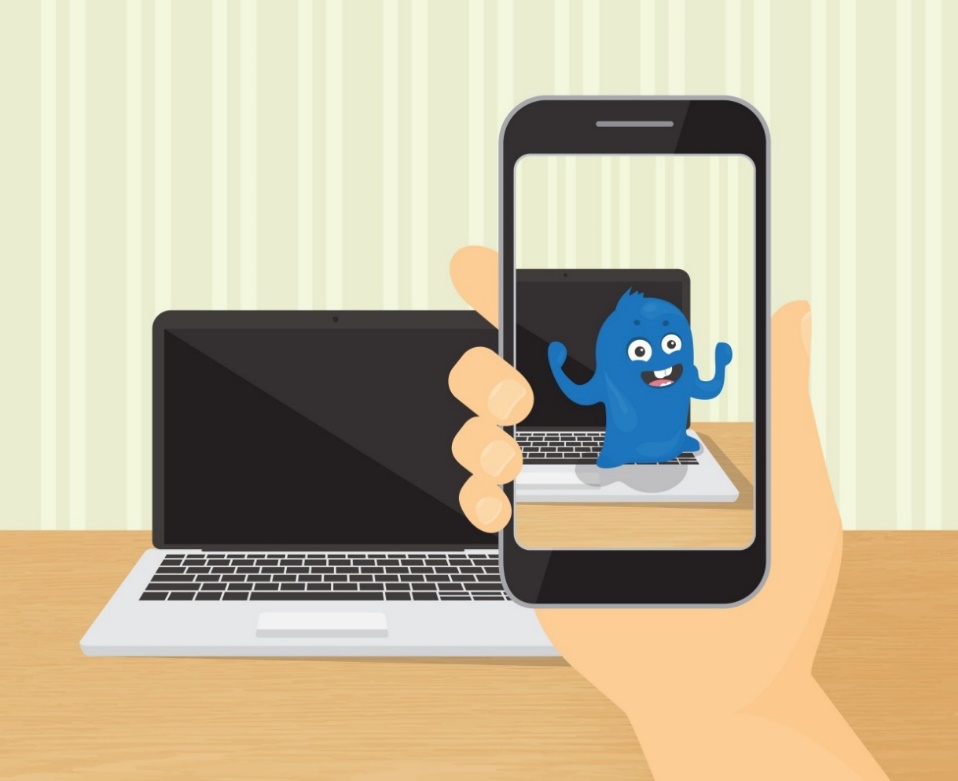 08
Recomendaciones. Uso razonable de las TIC
Recomendaciones
Cuide sus relaciones sociales
09
Recomendaciones. Uso razonable de las TIC
Síntomas ADICCIÓN
Descontrol progresivo de la propia conducta
Negación del problema
Malestar e irritabilidad
Síndrome de abstinencia
Descuido y abandono de intereses y relaciones previas
Ansia, necesidad incontrolable
Necesidad de + tiempo (Tolerancia)
Síntomas del uso excesivo de las TIC
Tips para todos
El móvil nunca en la mesa cuando comes o has quedado (silenciado)
No uses tu móvil en la cama (Descanso – Seguridad)
Modo avión mientras duermes o en momentos de estudio (fuera de la habitación)
Nunca en el coche
Un sitio para dejarlo que no te distraiga
Activar modo emergencia o nocturno
Usa otros dispositivos
Sincroniza el email de forma manual
Borra apps estúpidas
Desactiva las notificaciones de redes sociales
Silencia los grupos de Whatsapp
Desactiva la marca azul
Intenta llamar antes que mandar mensajes
Quita del escritorio del móvil las apps que más te distraen
Deja tu móvil en otras manos.
Paciencia y autocontrol
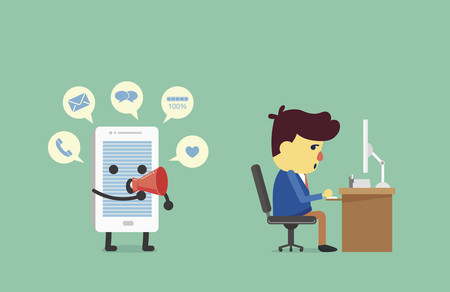 Recursos para la educación digital
Guía para el uso seguro y responsable de Internet por los menores. Itinerario de Mediación Parental. Internet Segura for Kids (IS4K)
Monográfico sobre Mediación Parental. Red.es
Artículo “Orden en casa, cada miembro de la familia con su cuenta de usuario.  Oficina de Seguridad del Internauta
Contrato FAMILIAR para el BUEN USO de una TABLET. Internet Segura for Kids (IS4K)
Blog. Internet Segura for Kids (IS4K)
Recursos para la educación digital
Recursos para la educación digital
Herramientas de control parental. Internet Segura for Kids (IS4K)

Herramientas para la protección de tus dispositivos. Oficina de Seguridad del Internauta

Formulario de alta de incidentes. Oficina de Seguridad del Internauta
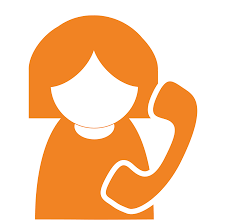 Canal de ayuda de OSI
Contacto OSI
Teléfono: 901 111 121Ciberacoso: 900 018 018
Teléfono IS4K: 900 116 117
Recursos para la educación digital
Líneas de ayuda y denuncia
Líneas de ayuda:
Pantallas Amigas: www.pantallasamigas.net 
Fundación ANAR: www.anar.org
Padres 2.0 (ONG): www.padres20.org 

Denuncias:
Fiscal de Menores: https://goo.gl/G8NcpK 
Policía Nacional: www.policia.es
Guardia Civil: www.gdt.guardiacivil.es
Denuncia Delito informático: https://www.gdt.guardiacivil.es/webgdt/pinformar.php
Recursos para la educación digital
Dónde localizar más información
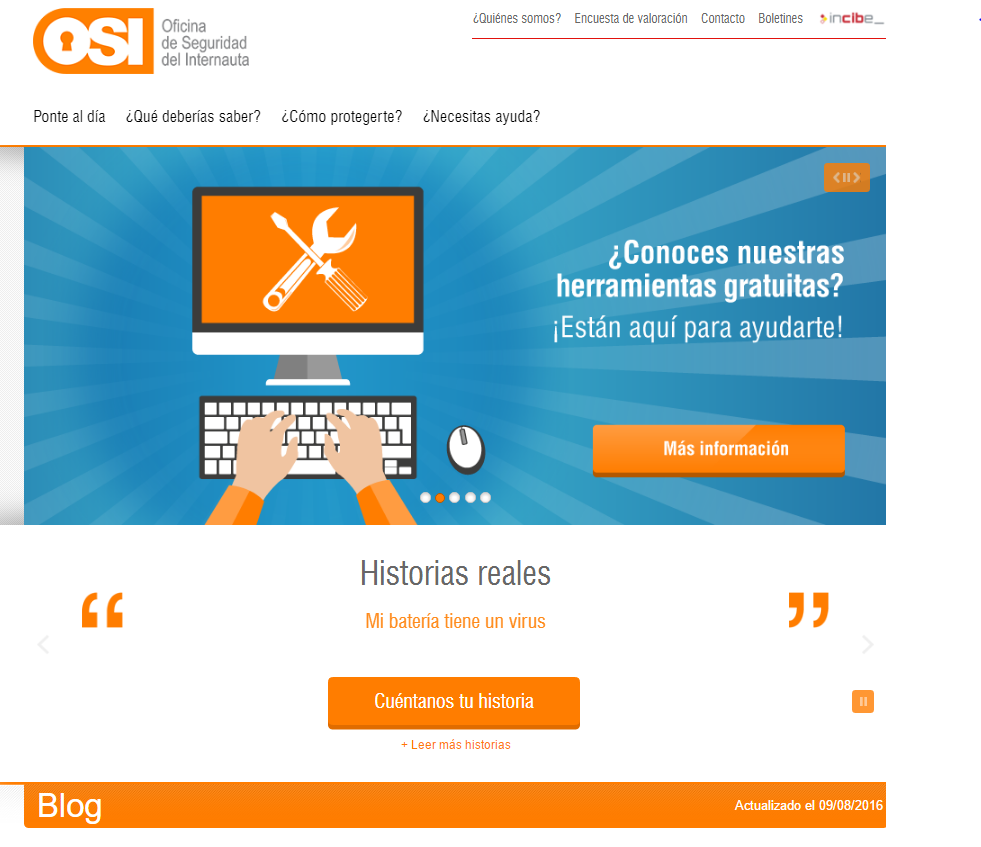 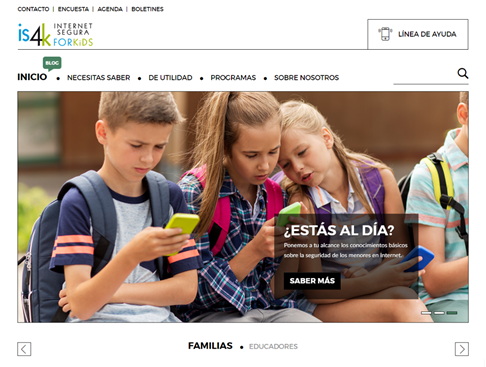 https://www.is4k.es
https://www.osi.es
Más información